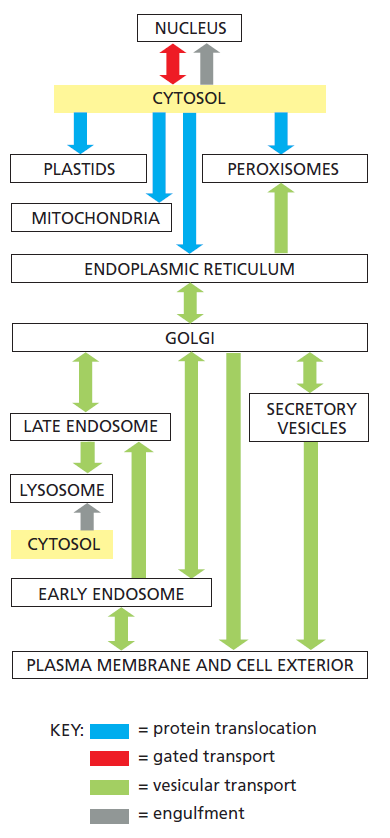 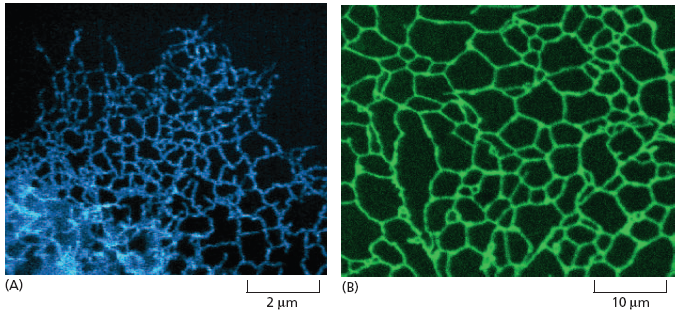 membrana RE
ribosomi
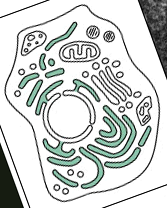 lume
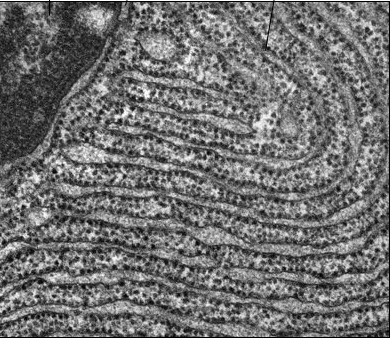 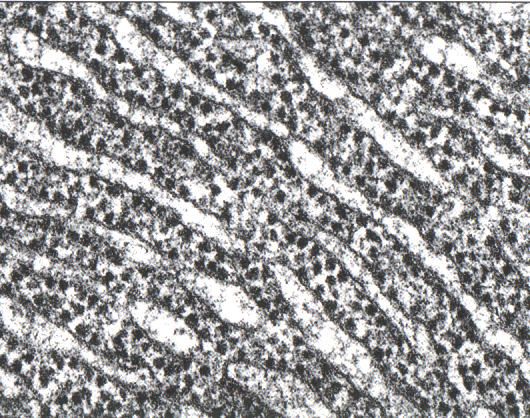 8
cytosol
ER lumen
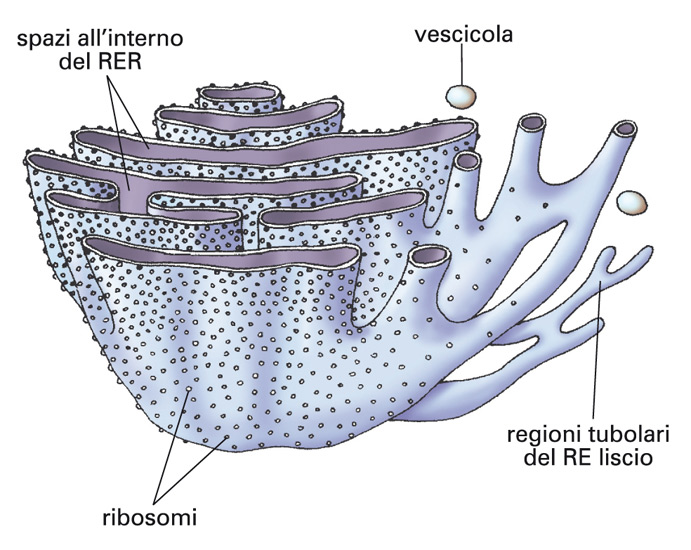 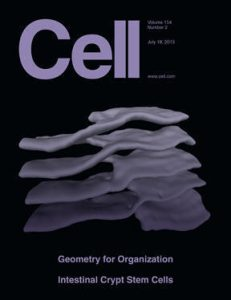 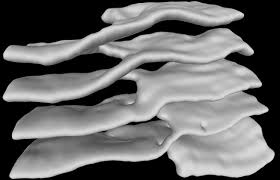 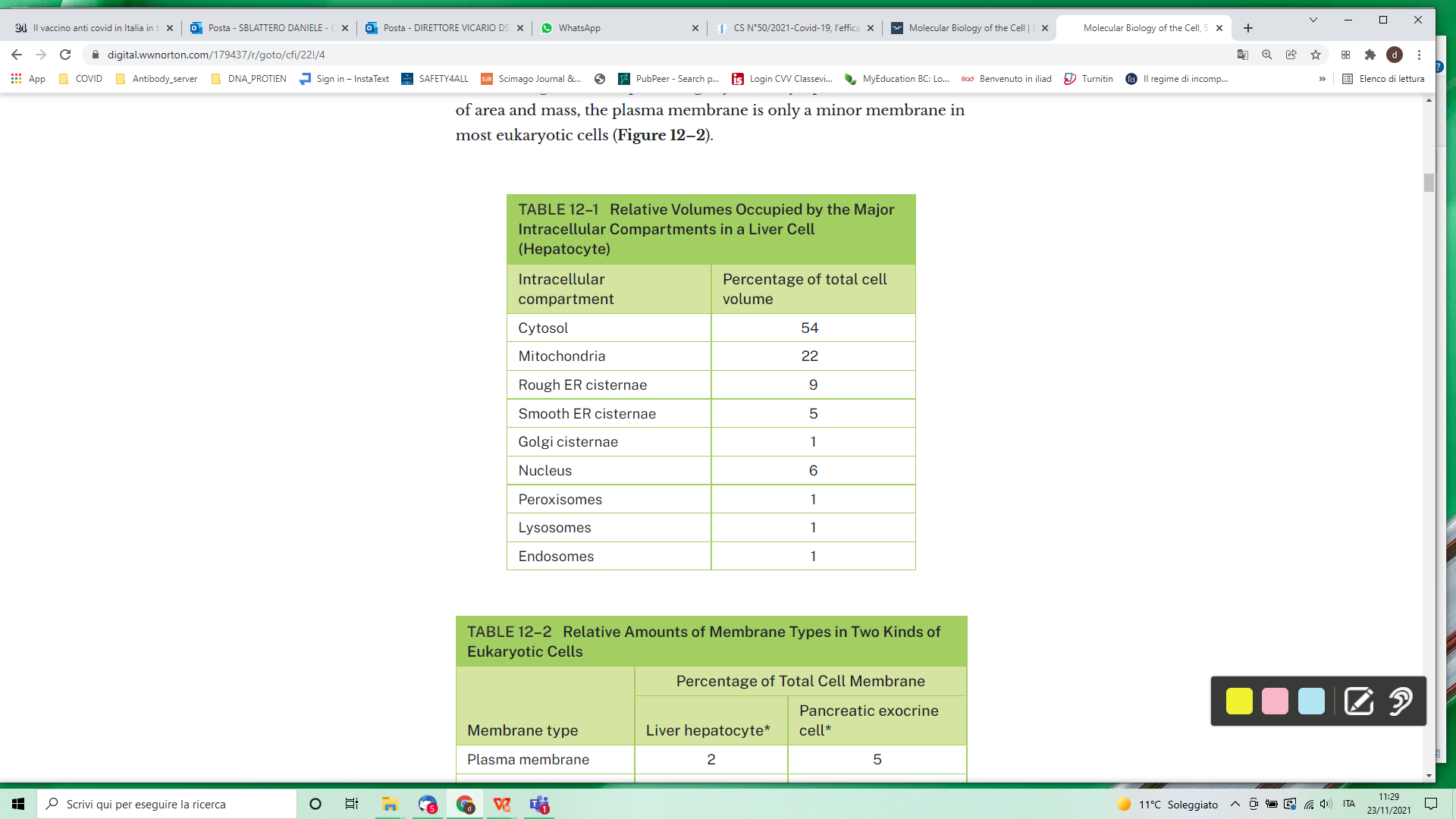 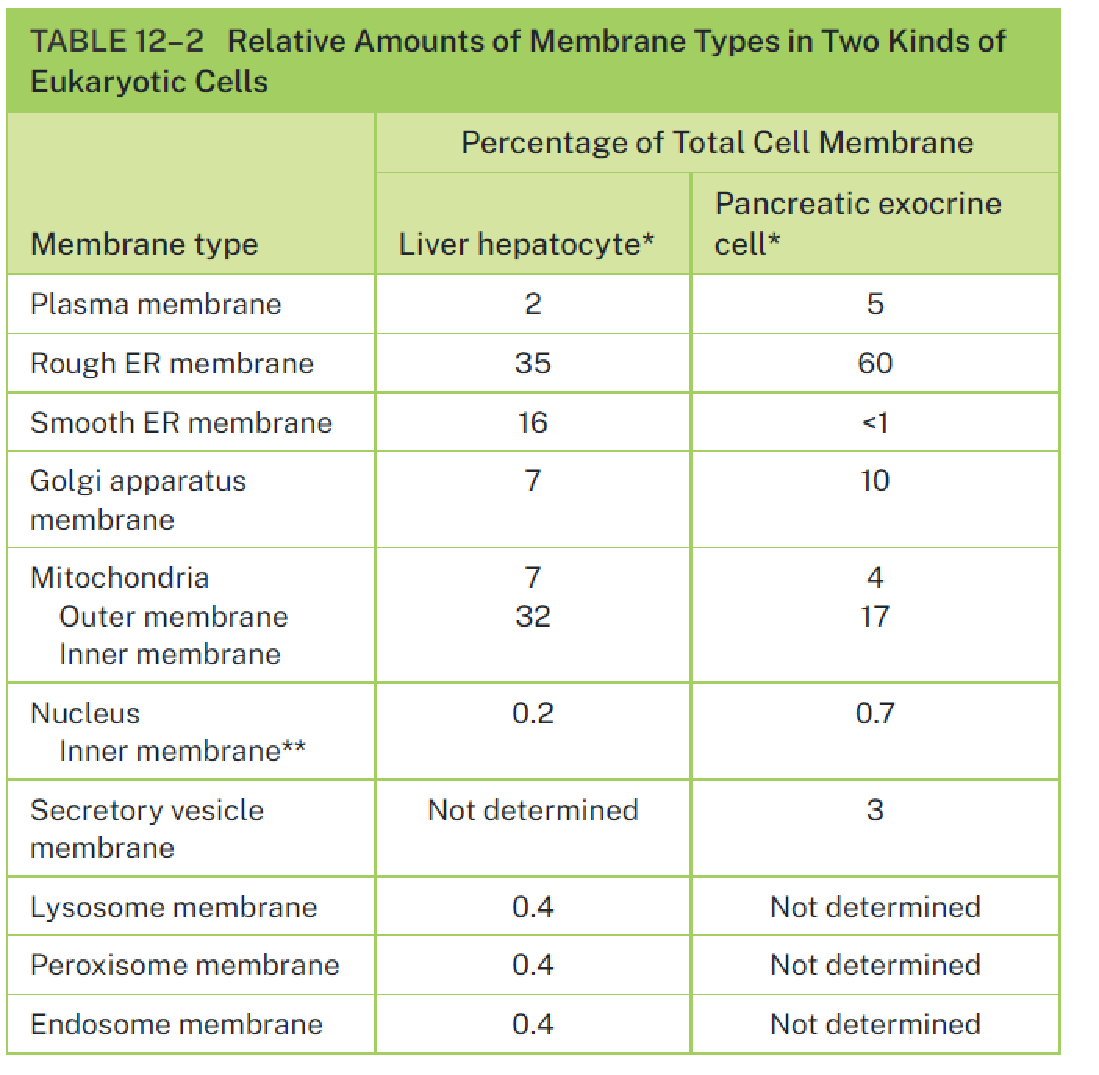 Volume
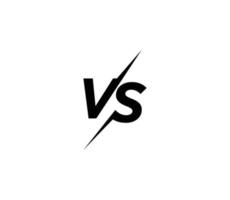 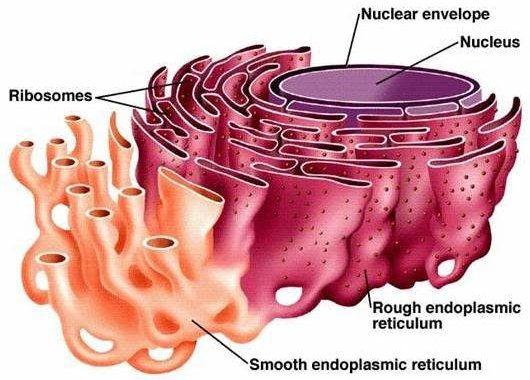 Surface
RER and SER
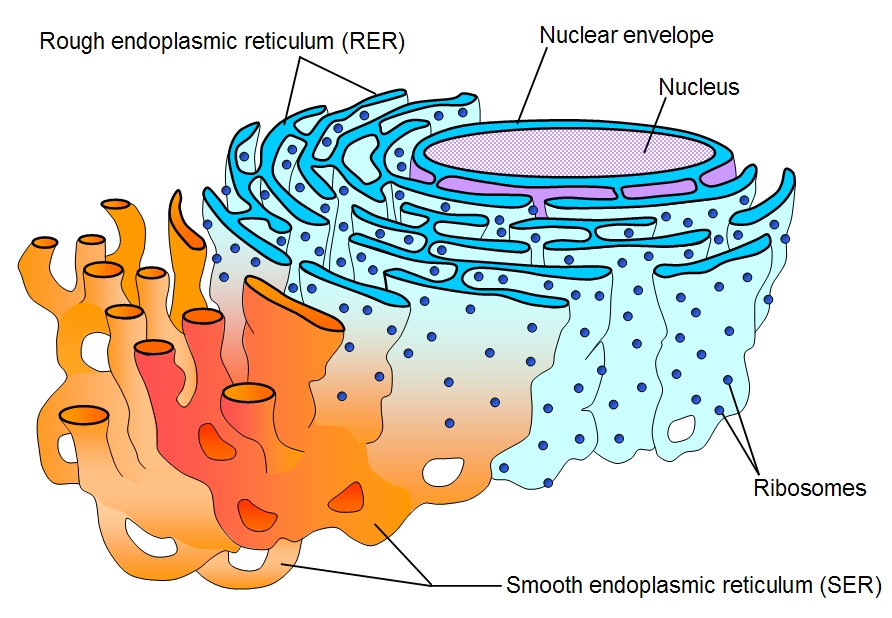 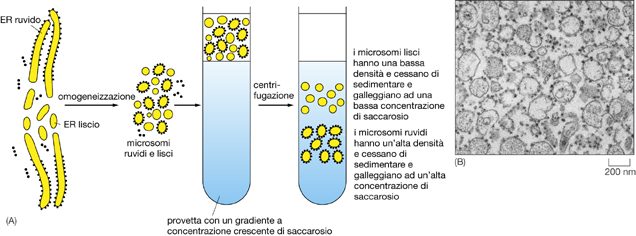 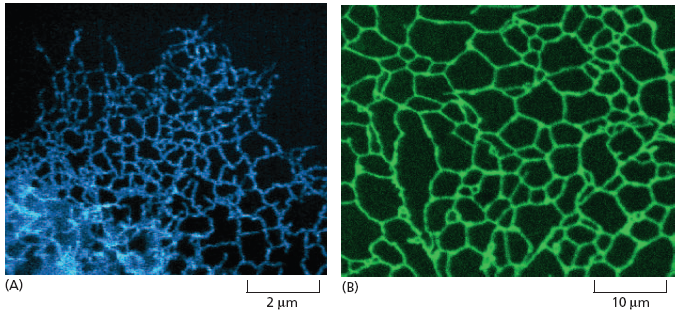 12.4
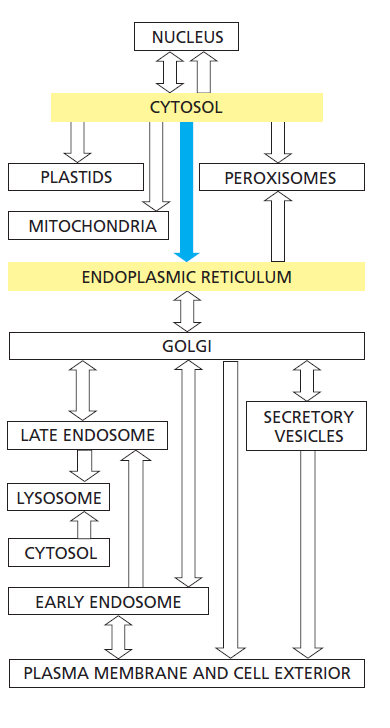 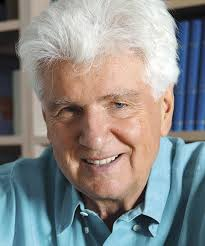 Gunter Blobel
Nobel Prize 1999
Signal hypothesis
"for the discovery that proteins have intrinsic signals that govern their transport and localization in the cell"
Two populations of ribosomes:
Free – cytosolic\
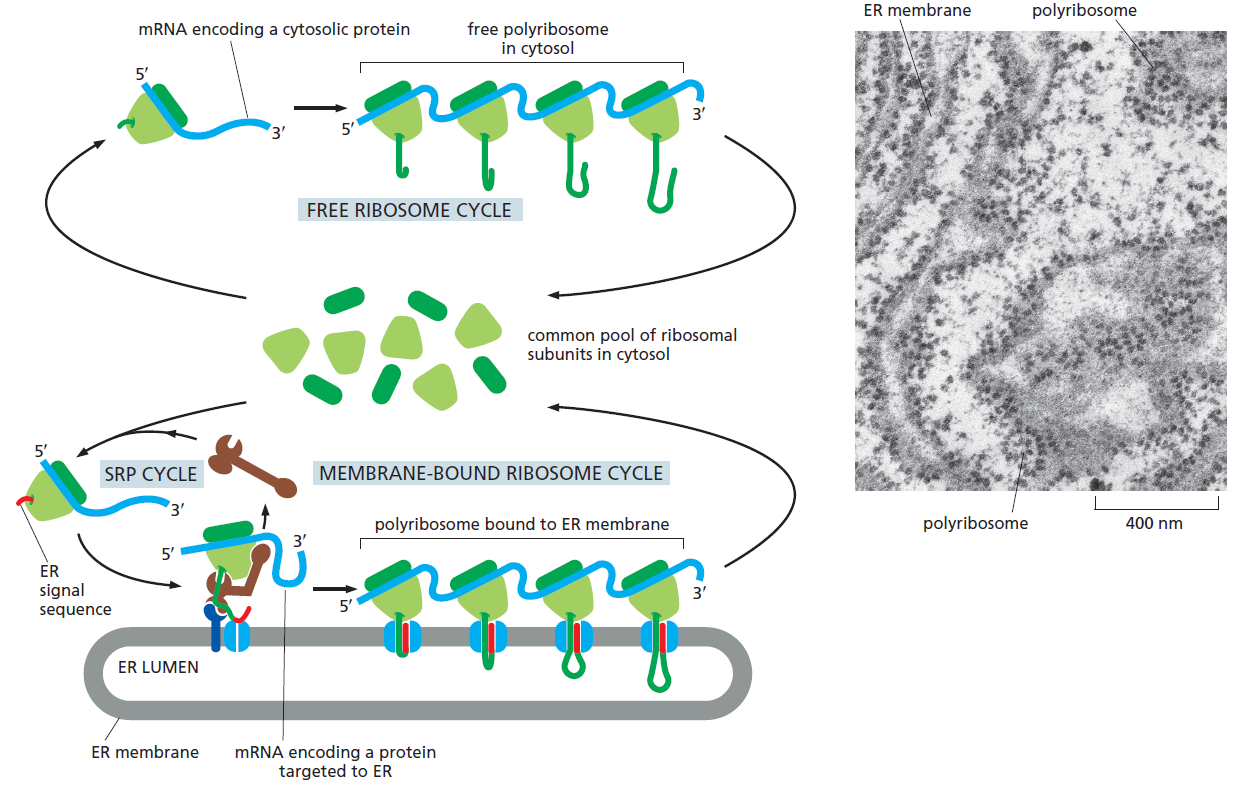 Bound - ER microsomes
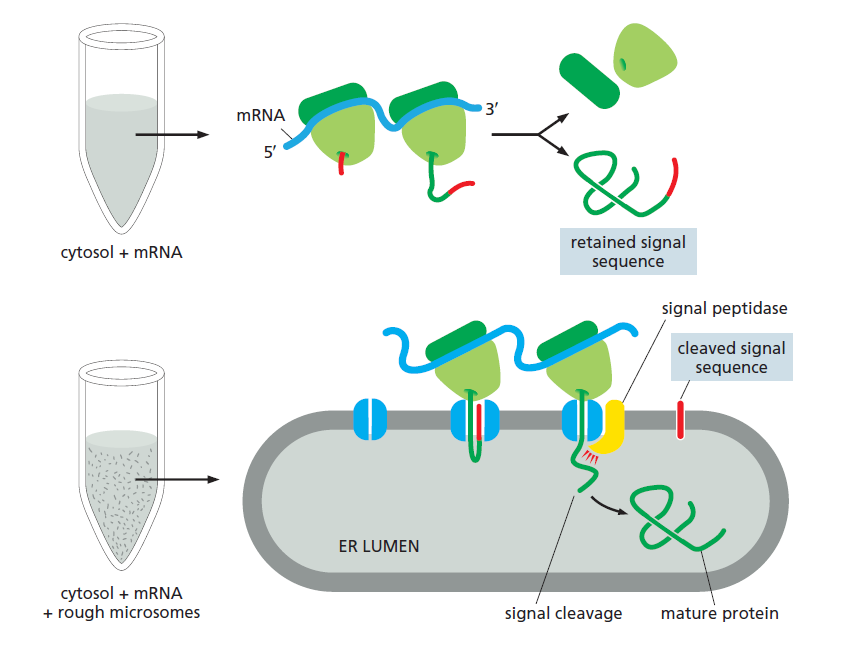 Traduzione In vitro su polisomi liberi
?
La traduzione In vitro su polisomi liberi produce proteine più lunghe
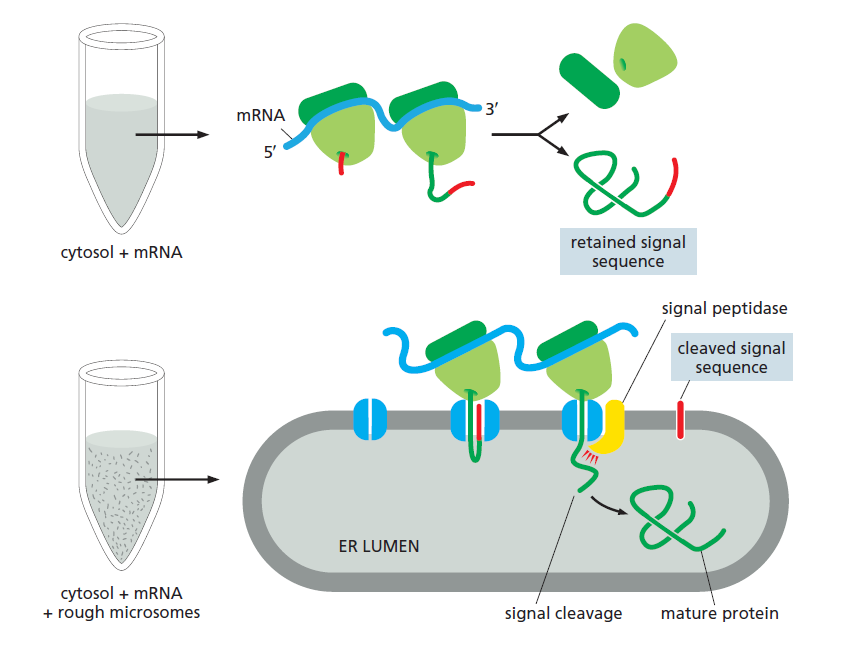 Traduzione In vitro su polisomi legati all’ER
L’IPOTESI DEL SEGNALE
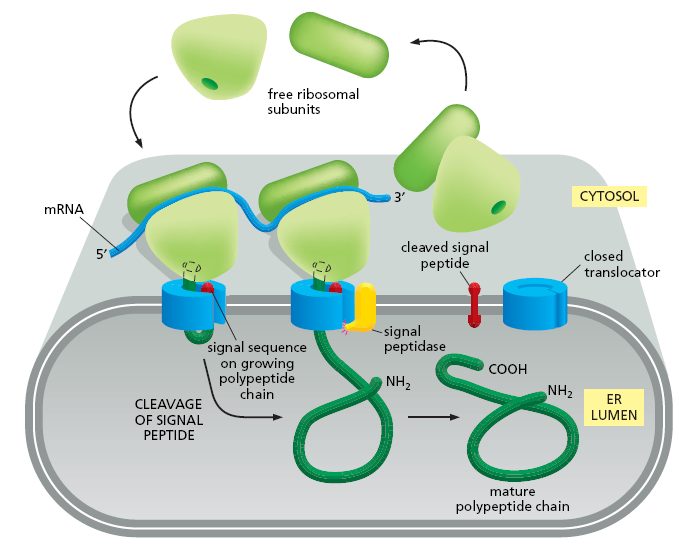 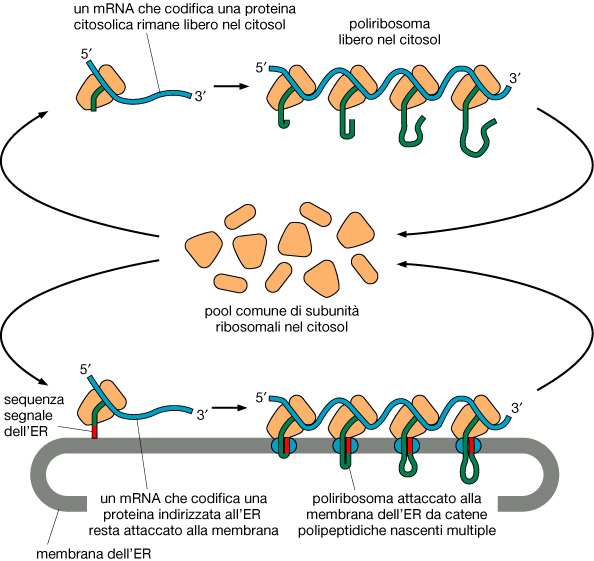 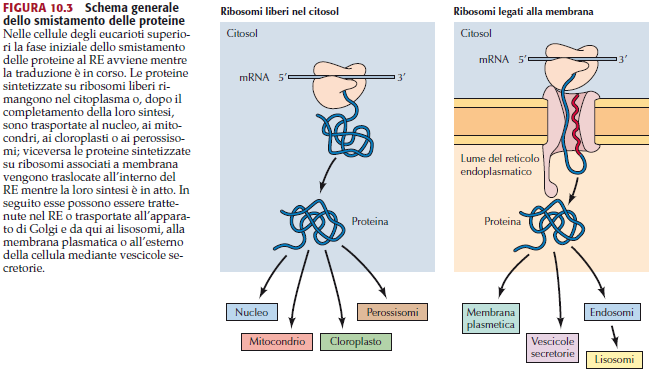 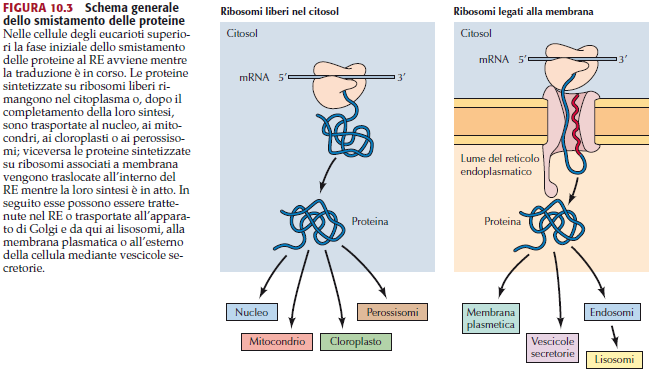 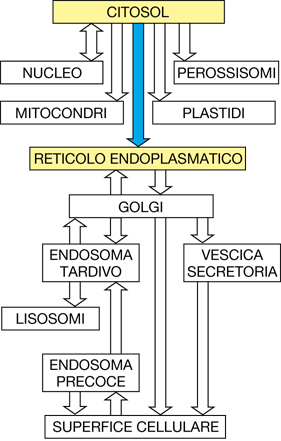 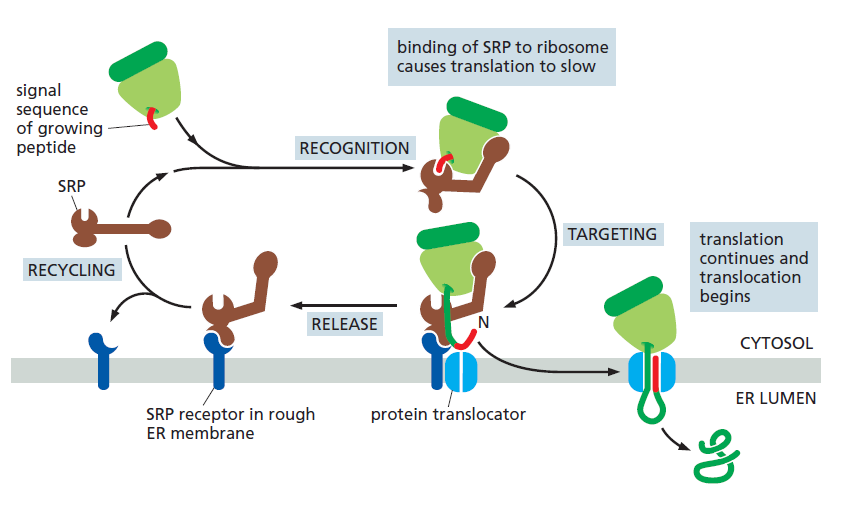 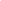 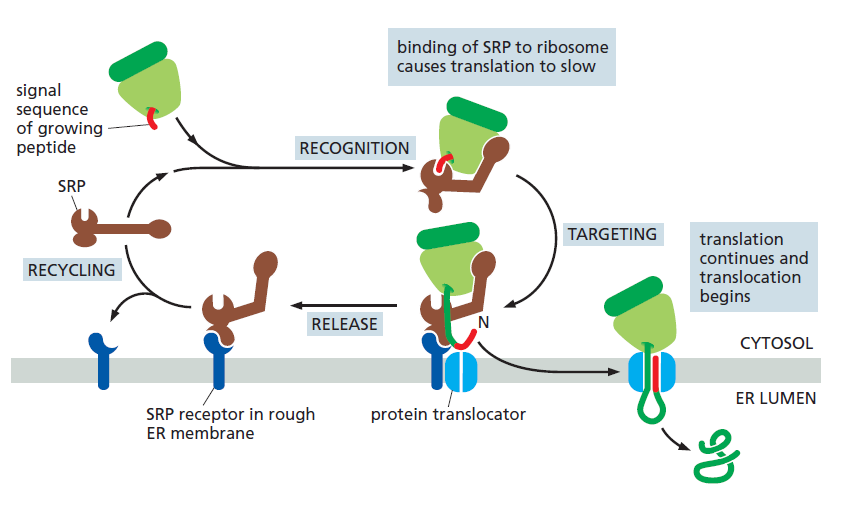 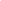 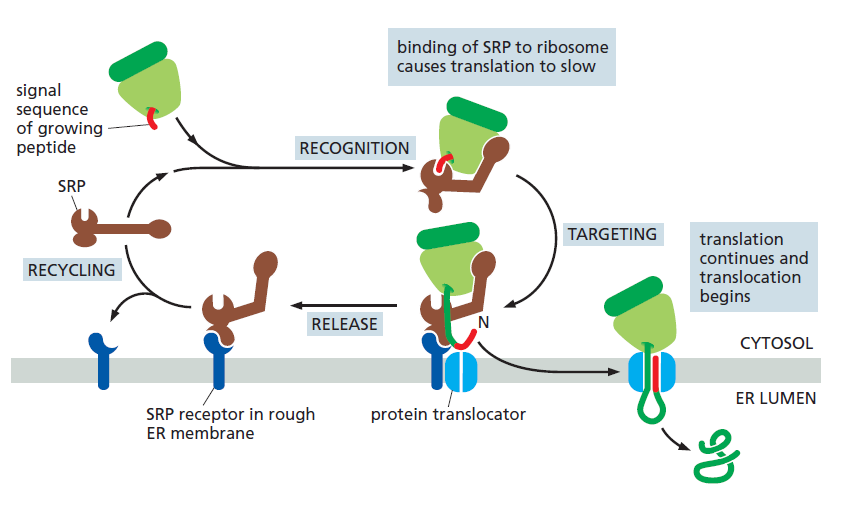 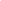 The ER signal sequence is guided to the ER membrane by at least two components:

a signal-recognition particle (SRP), which binds to the signal sequence, 


and an SRP receptor in the ER membrane.
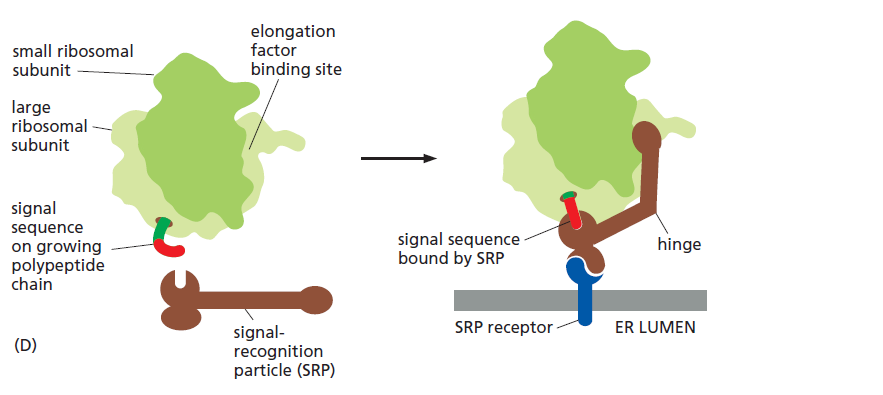 SRP is a large complex, it consists of:
-  six different polypeptide chains 
- bound to a single RNA molecule
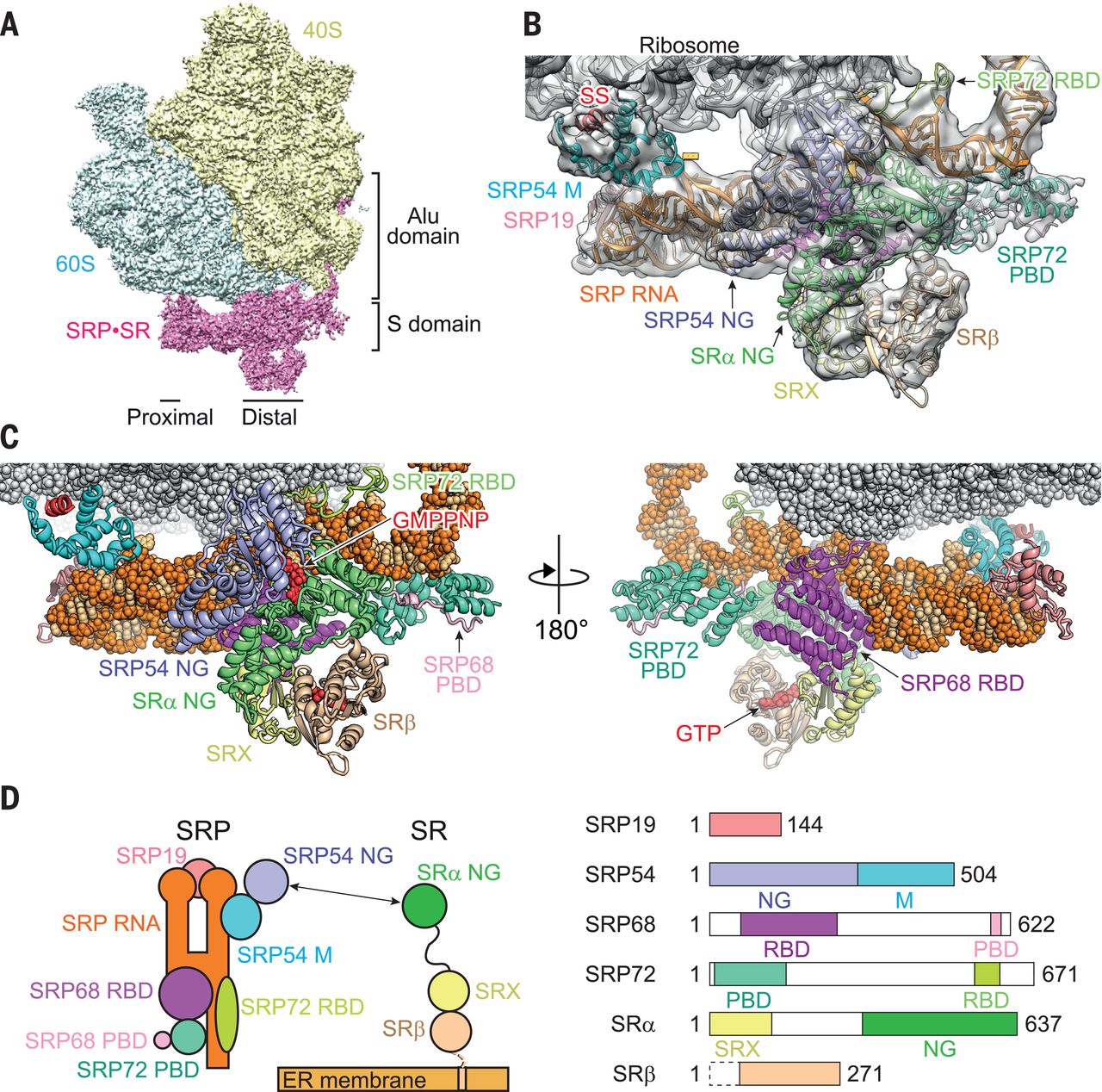 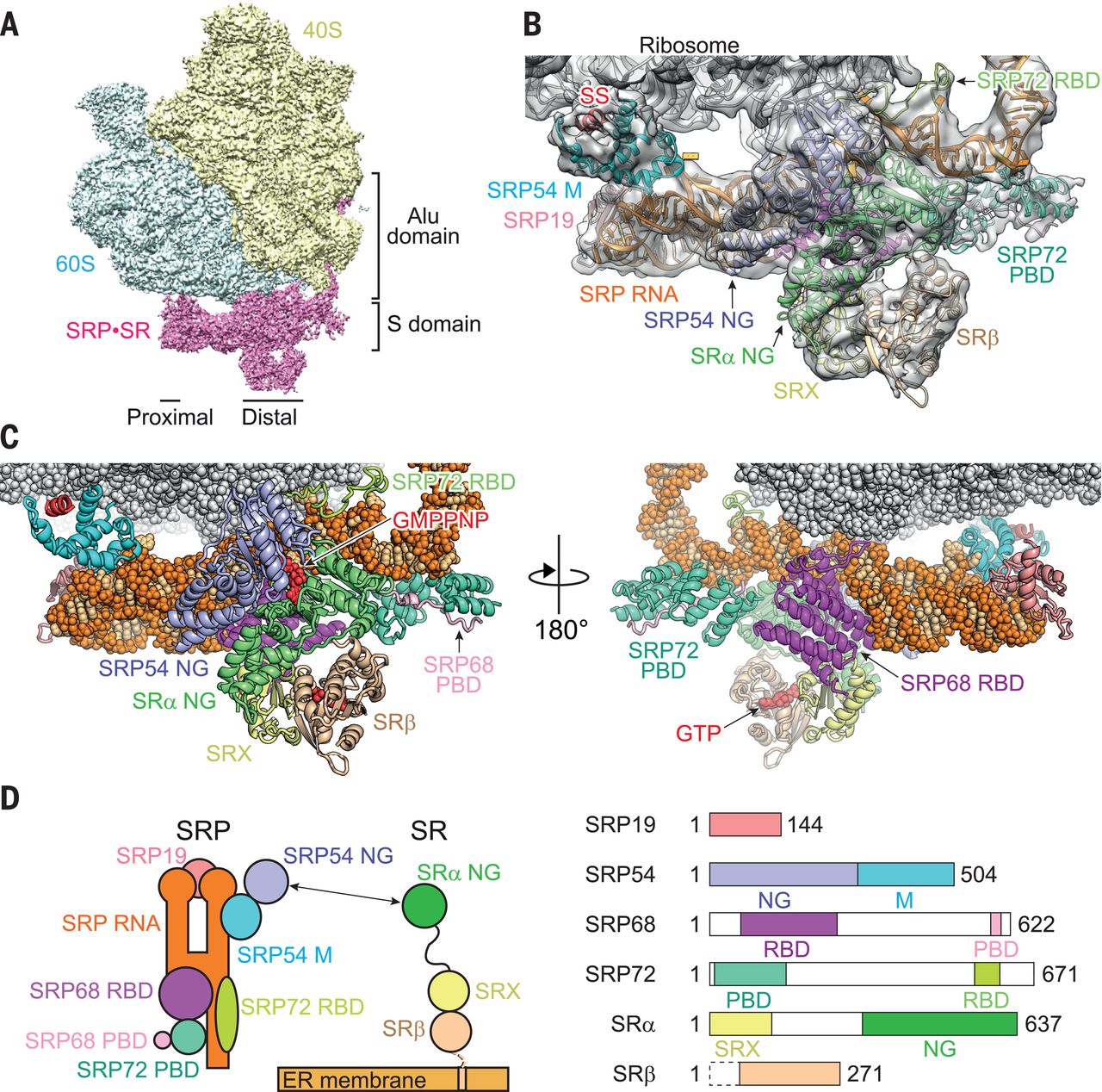 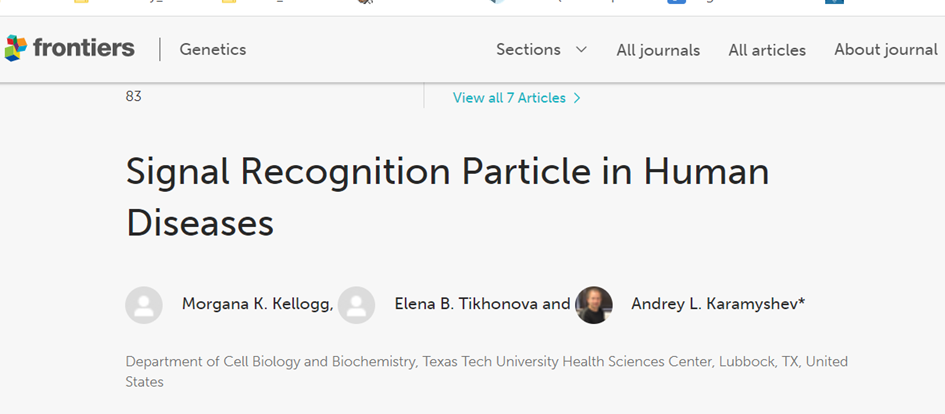 Indeed, SRP dysfunction is involved in many different human diseases, including: congenital neutropenia; idiopathic inflammatory myopathy; viral, protozoal, and prion infections; and cancer.
If SRP recognizes the substrates but is unable to target them to ER, they may mislocalize or degrade.

All these events lead to dramatic consequence for protein biogenesis, activating protein quality control pathways, and creating pressure on cell physiology, and might lead to the pathogenesis of disease.
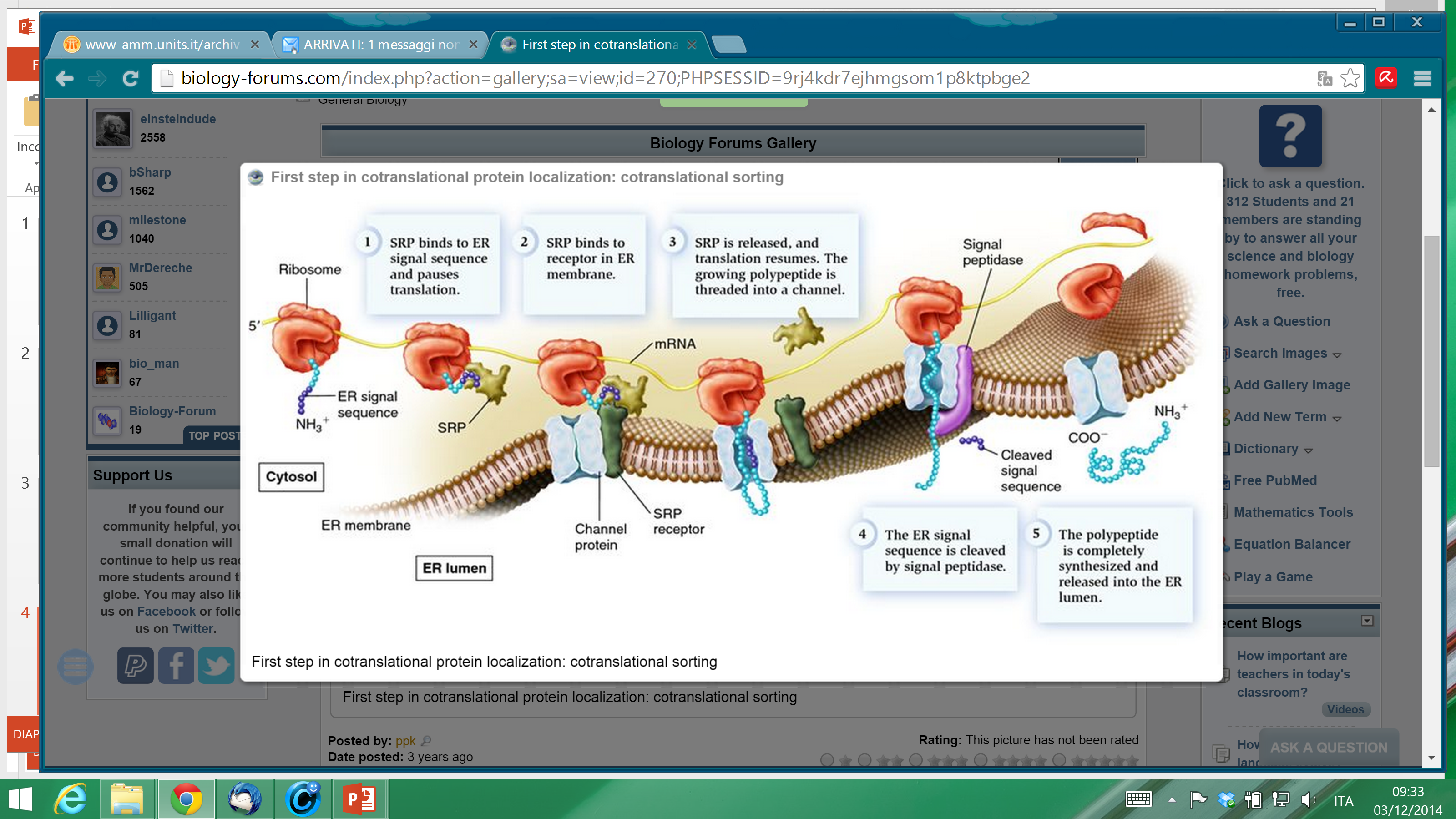 Sec61 translocator
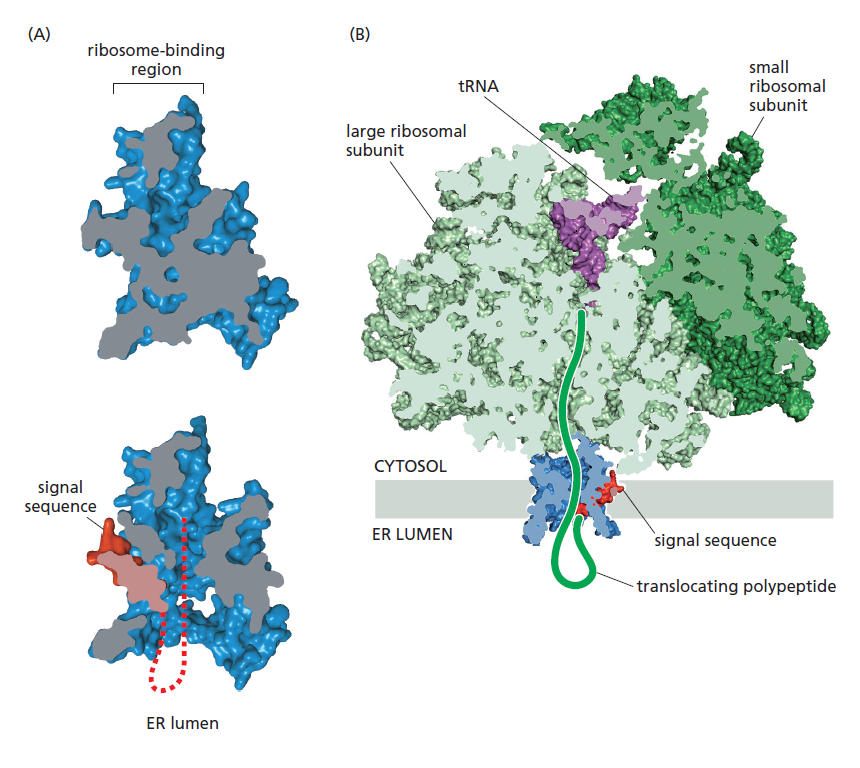 Cross section through the structure of a translating ribosome (green) bound to a Sec61 translocator (blue) that has been opened by a signal sequence (red).
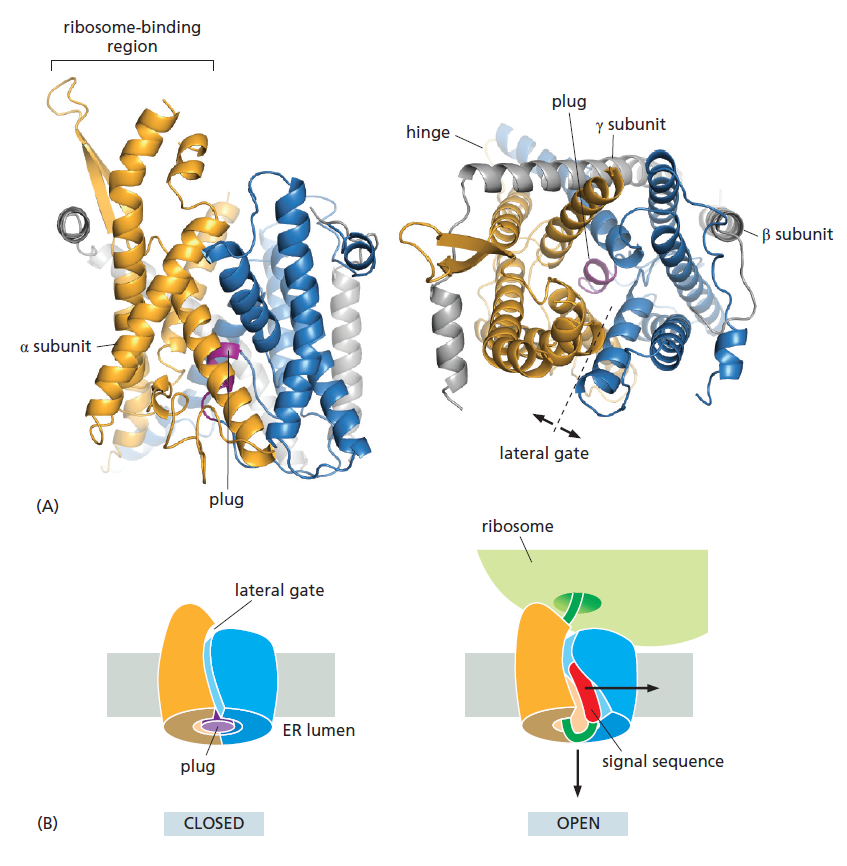 The structure of the Sec61 translocator revealed that 10 α helices surround a central channel (Figure 12–22). The channel is plugged by a short α helix that keeps the translocator closed when it is idle. It is important to keep the channel closed to prevent ions, such as Ca2+, from leaking out of the ER. During translocation, the plug moves out of the way so the polypeptide can pass through the channel.
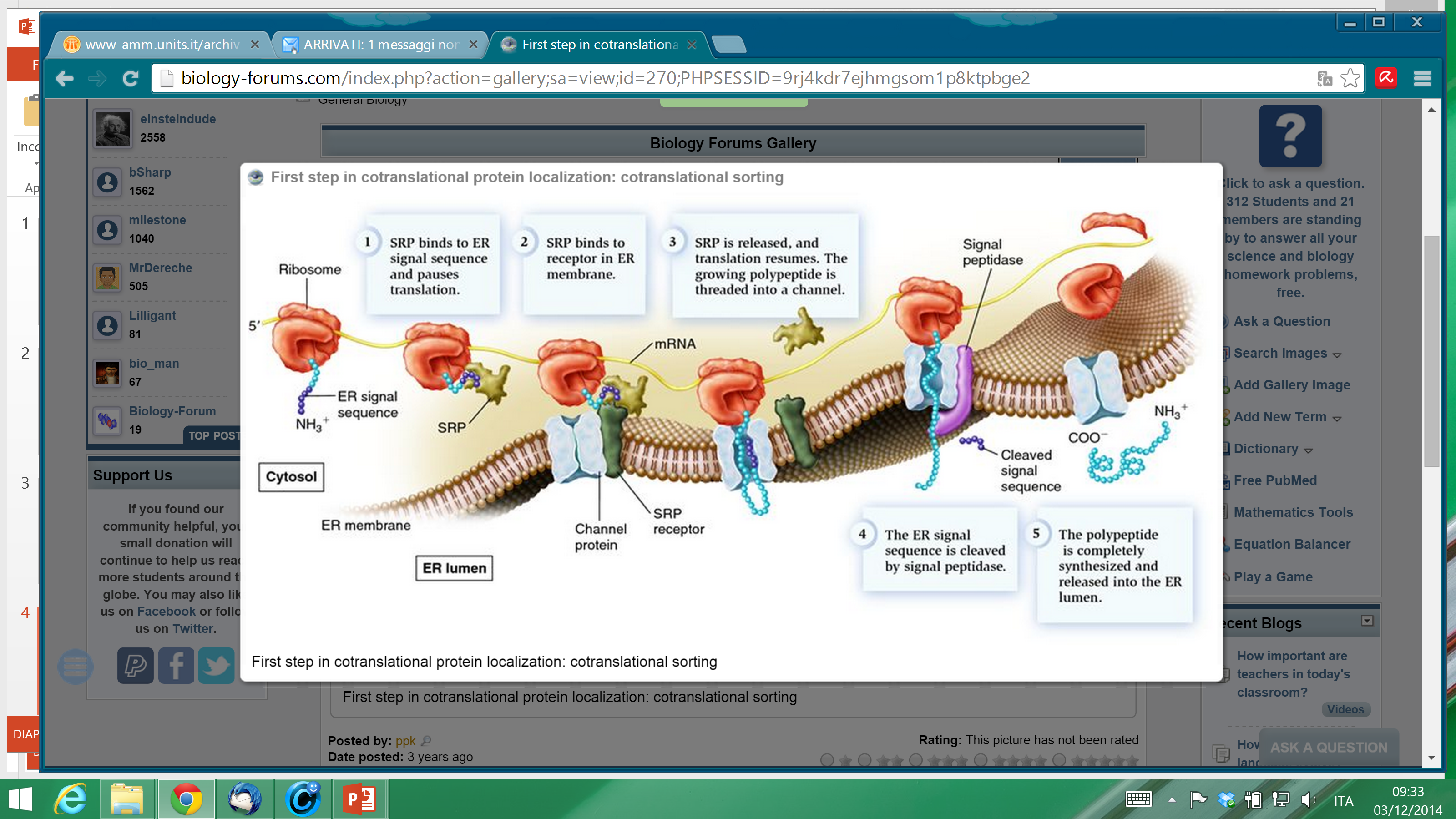 L’IPOTESI DEL SEGNALE
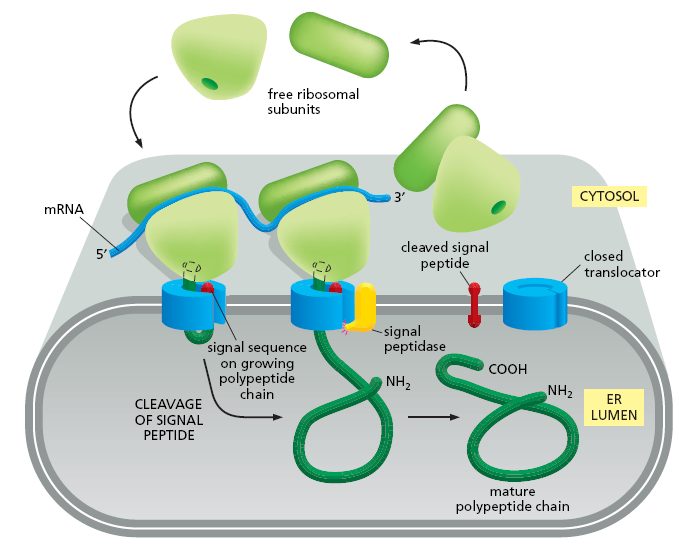 Topologies of some integral membrane proteins synthesized on the rough ER
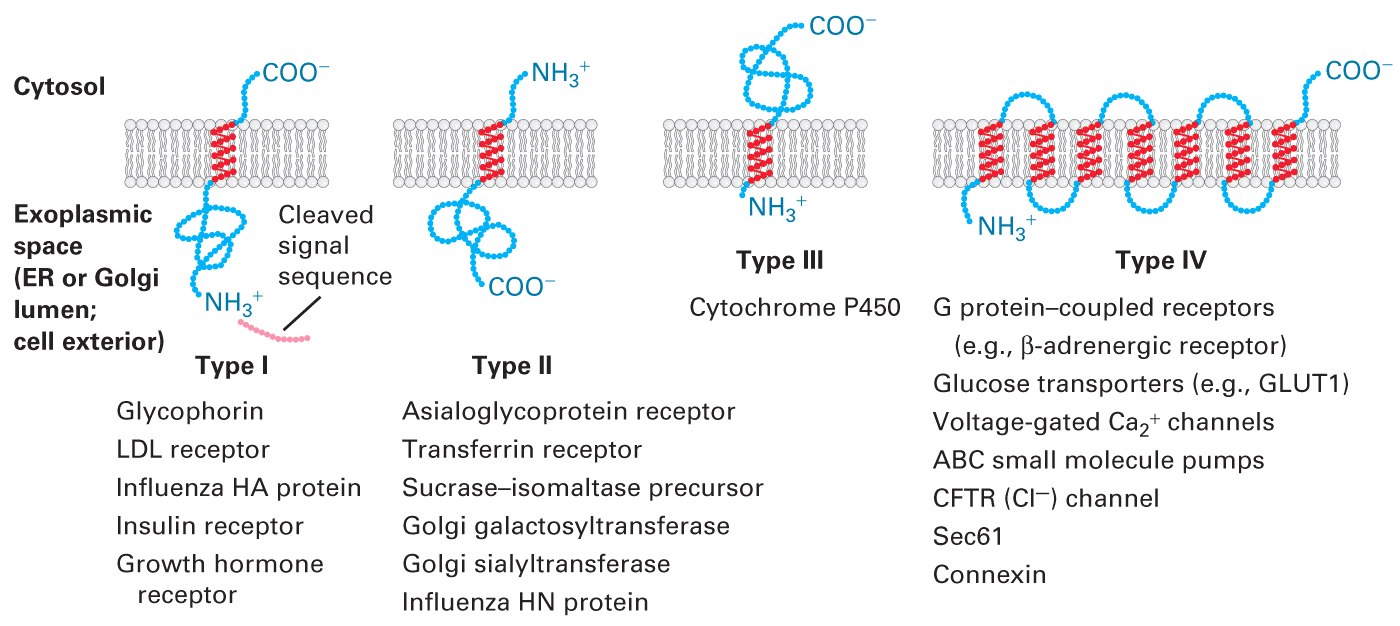 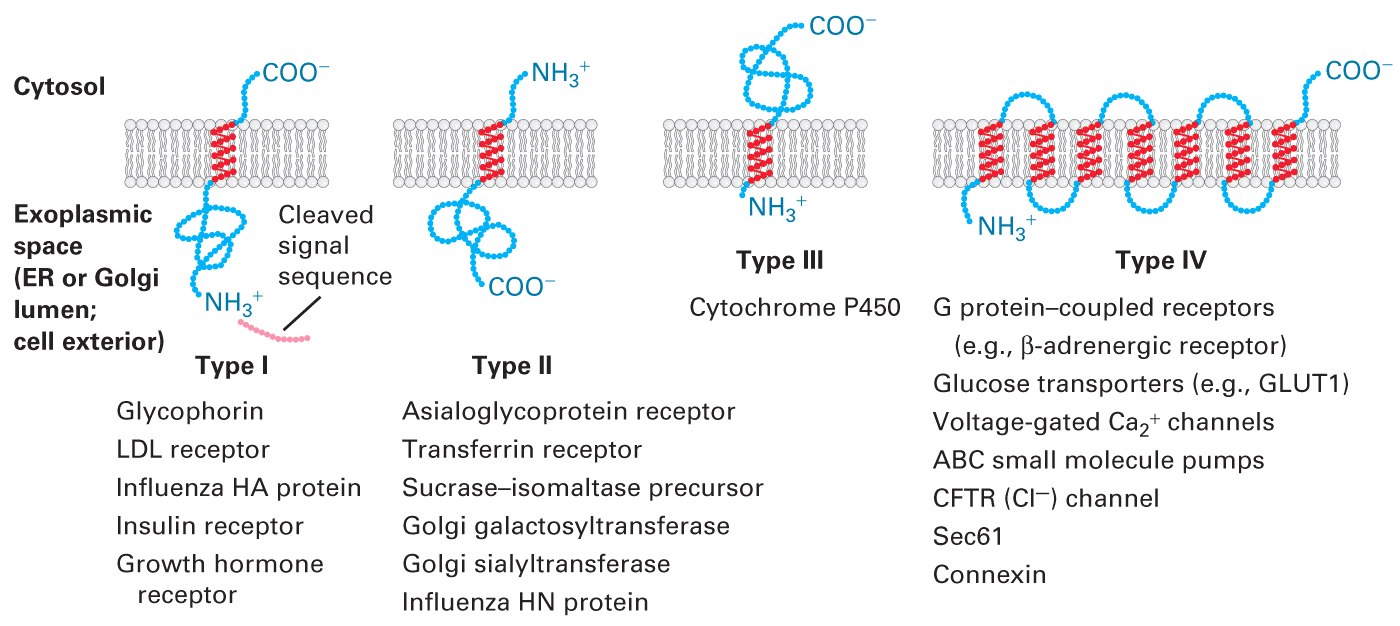 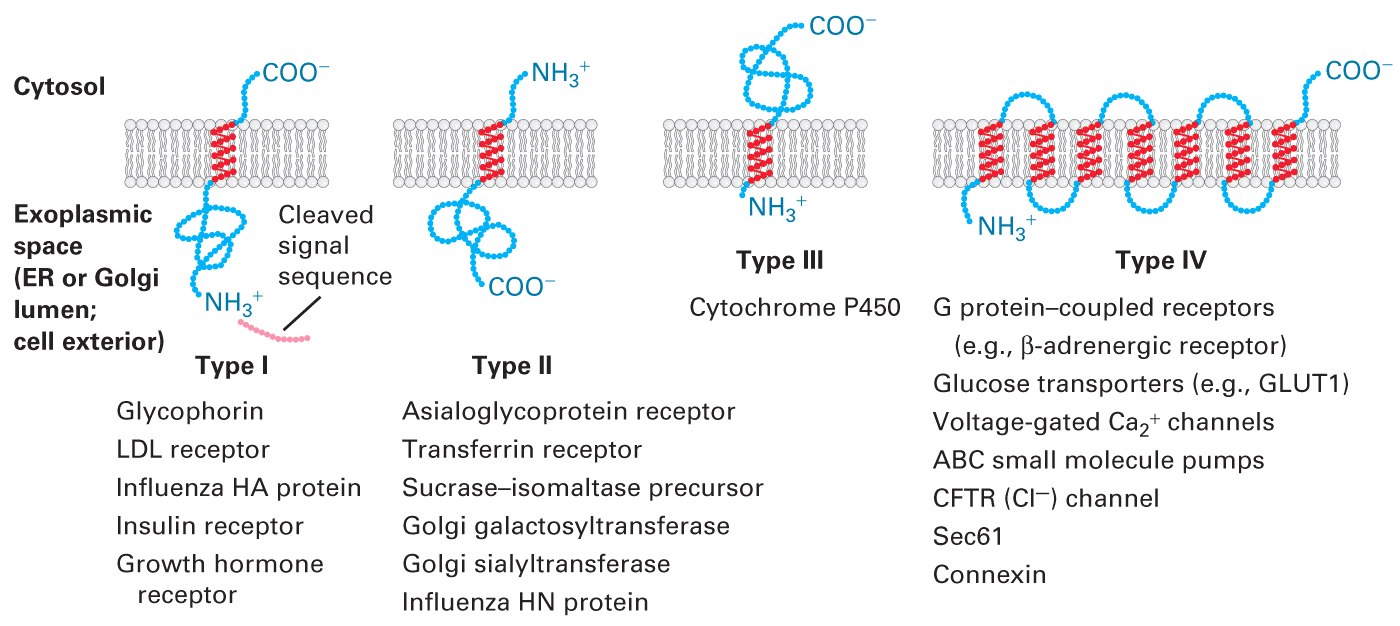 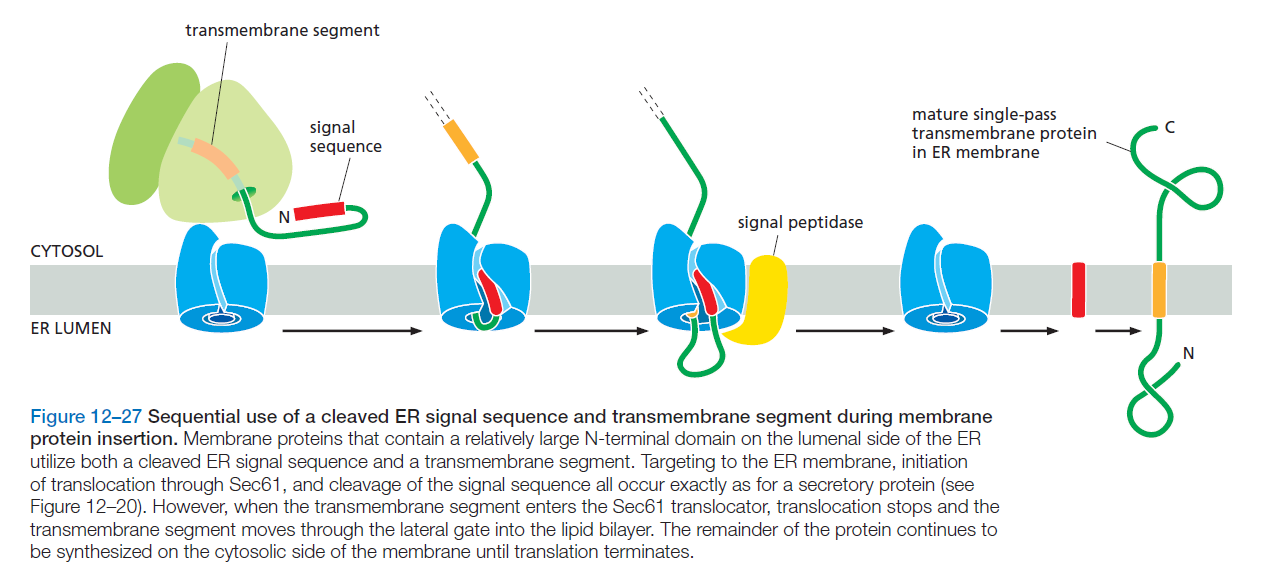 Type I protein
transmembrane proteins have:
- an N-terminal signal sequence - an internal topogenic sequence
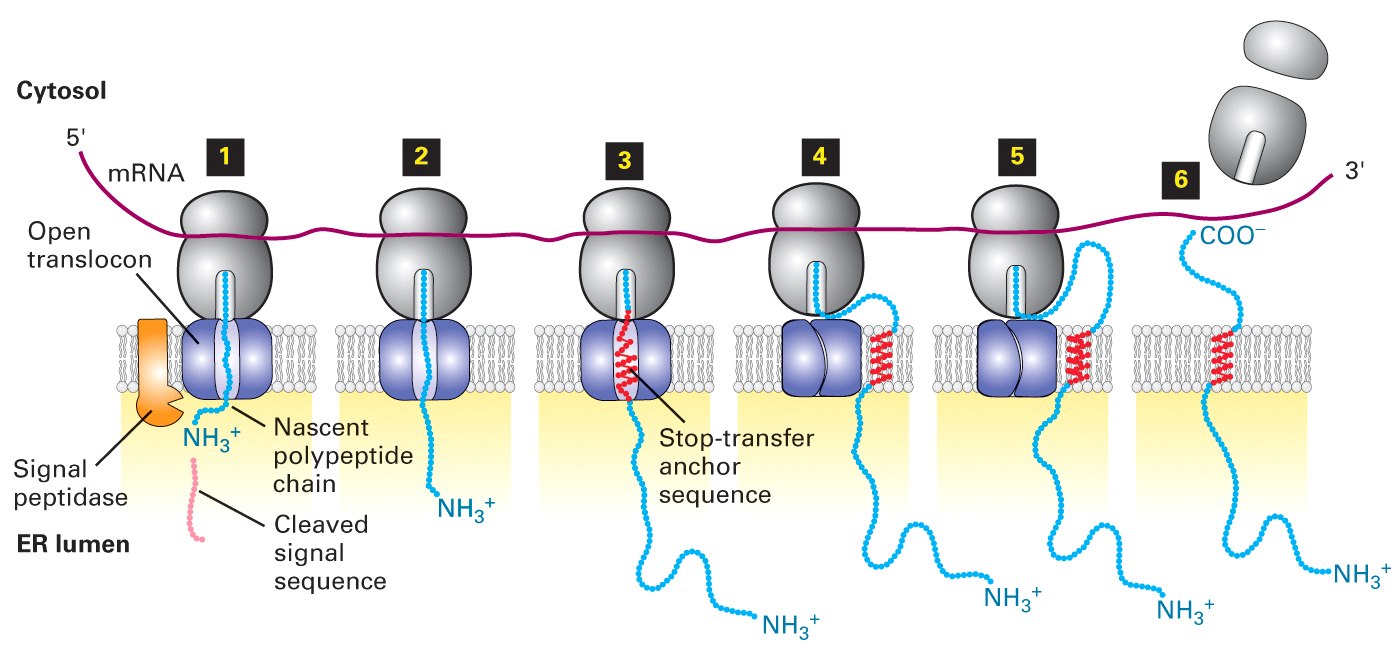 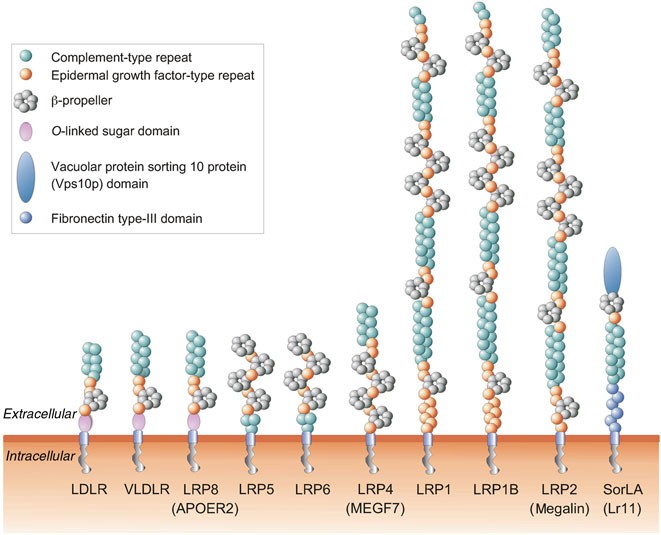 Topologies of some integral membrane proteins synthesized on the rough ER
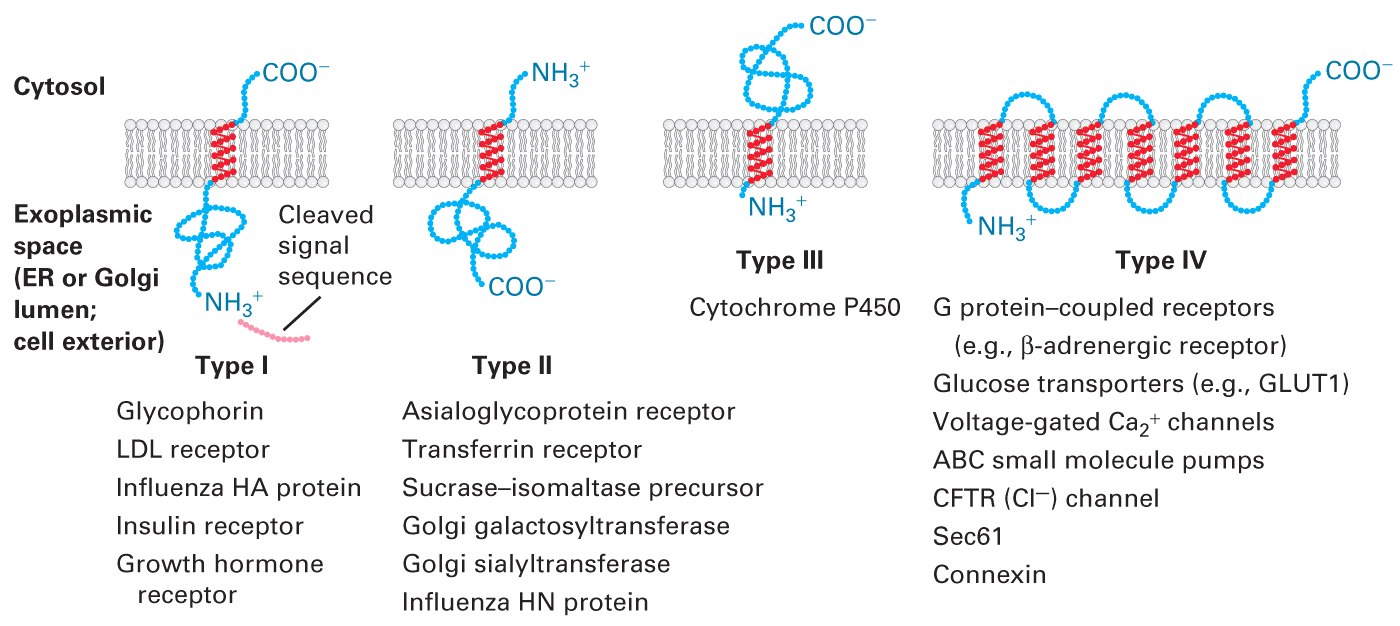 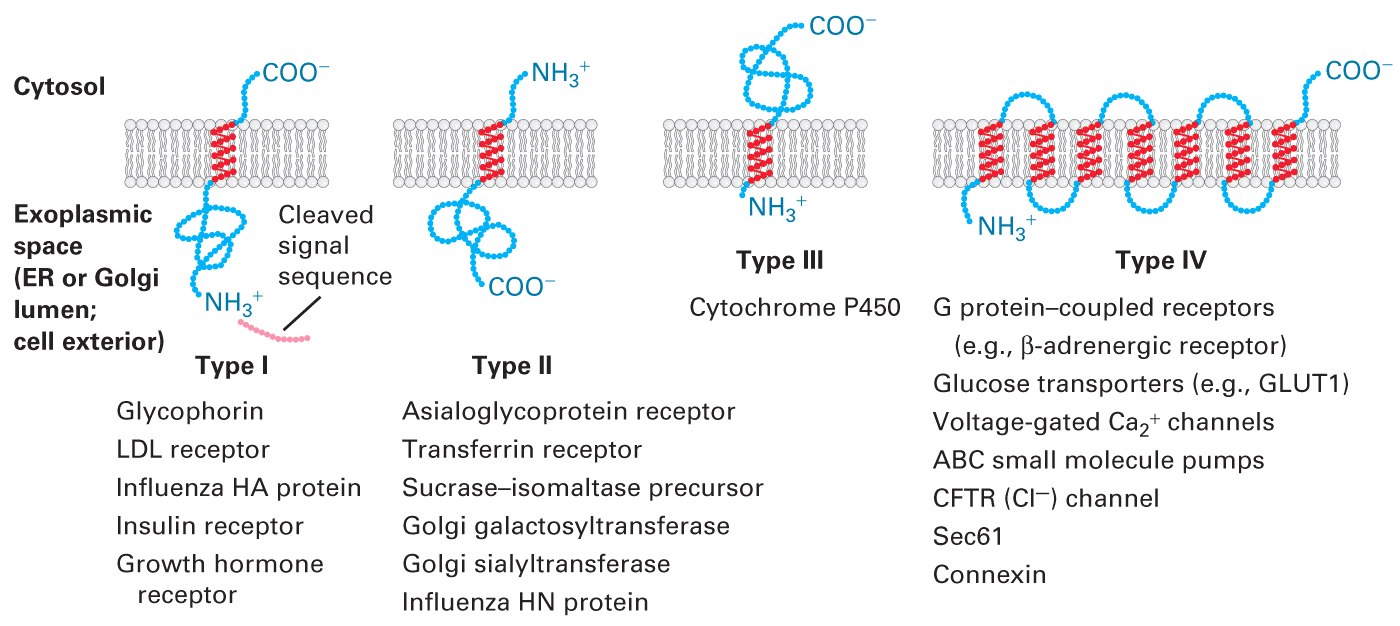 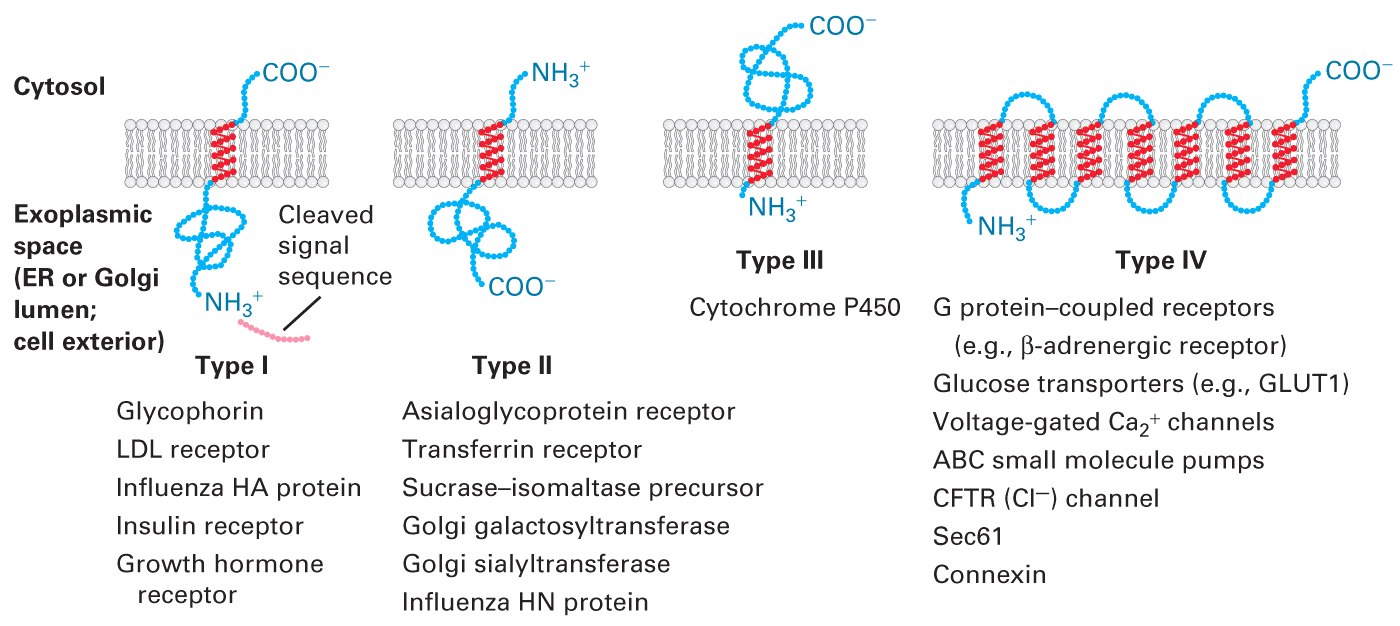 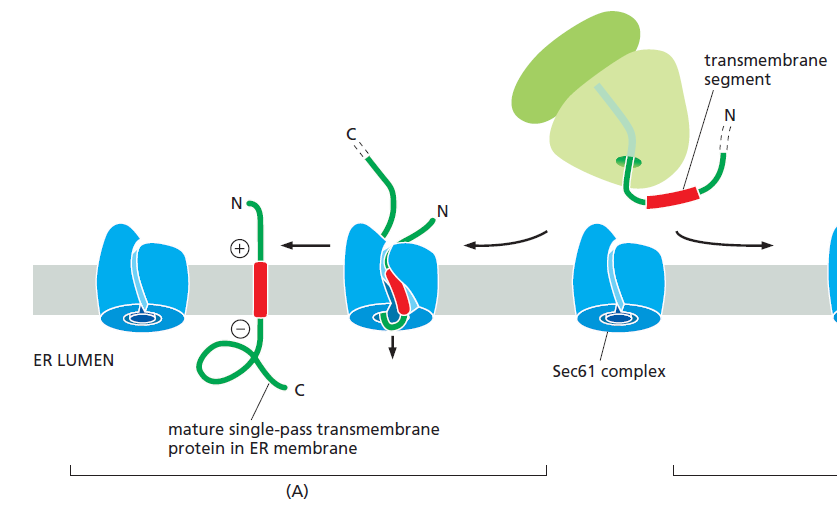 Type II transmembrane proteins - NO  N-terminal signal sequence-  A single internal signal-anchor sequence (directs insertion of single-pass)
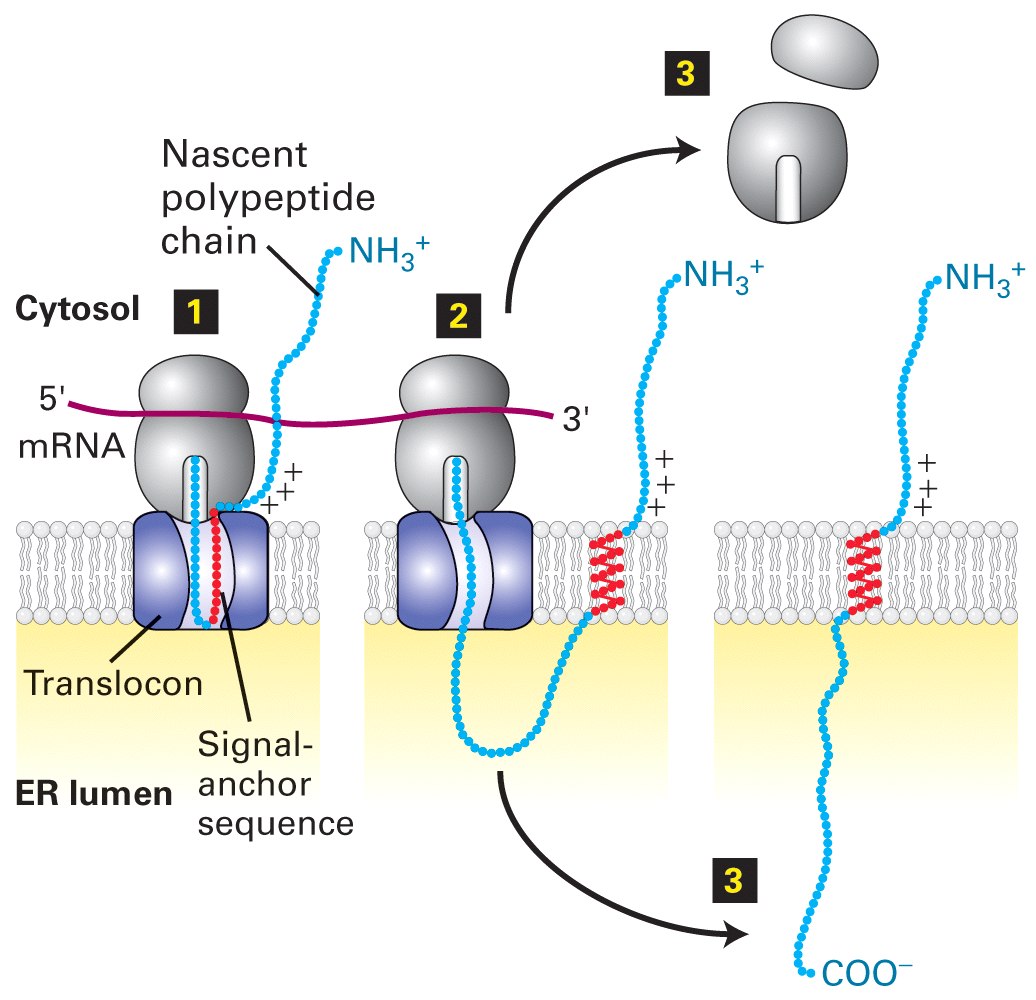 Overall structure of the human Transferrin Receptor 1
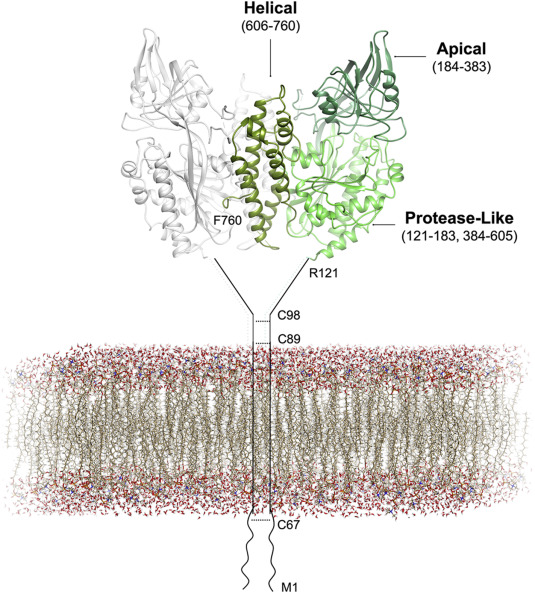 Topologies of some integral membrane proteins synthesized on the rough ER
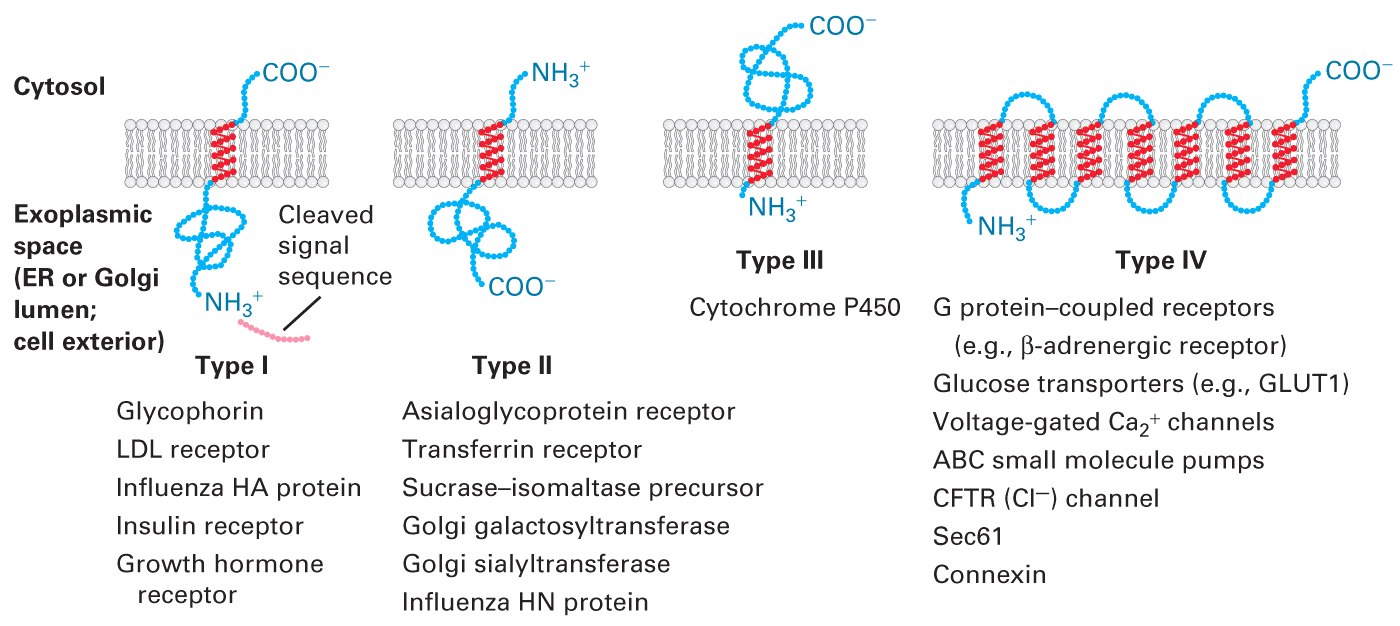 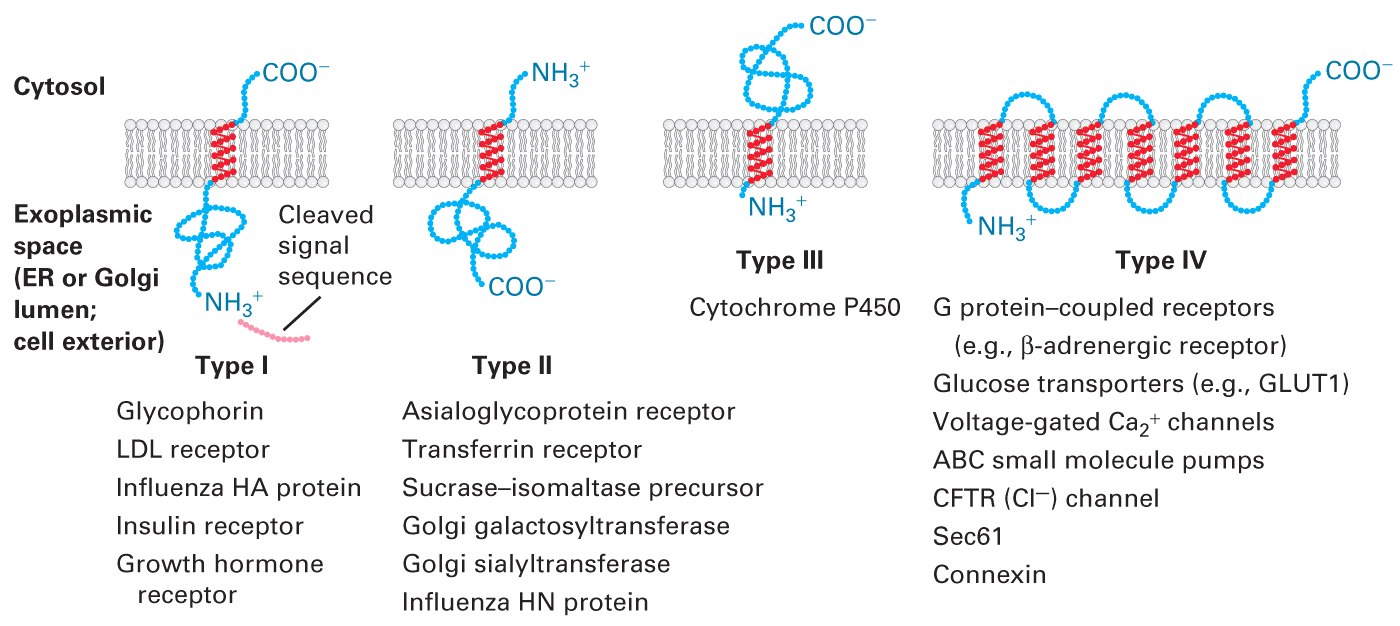 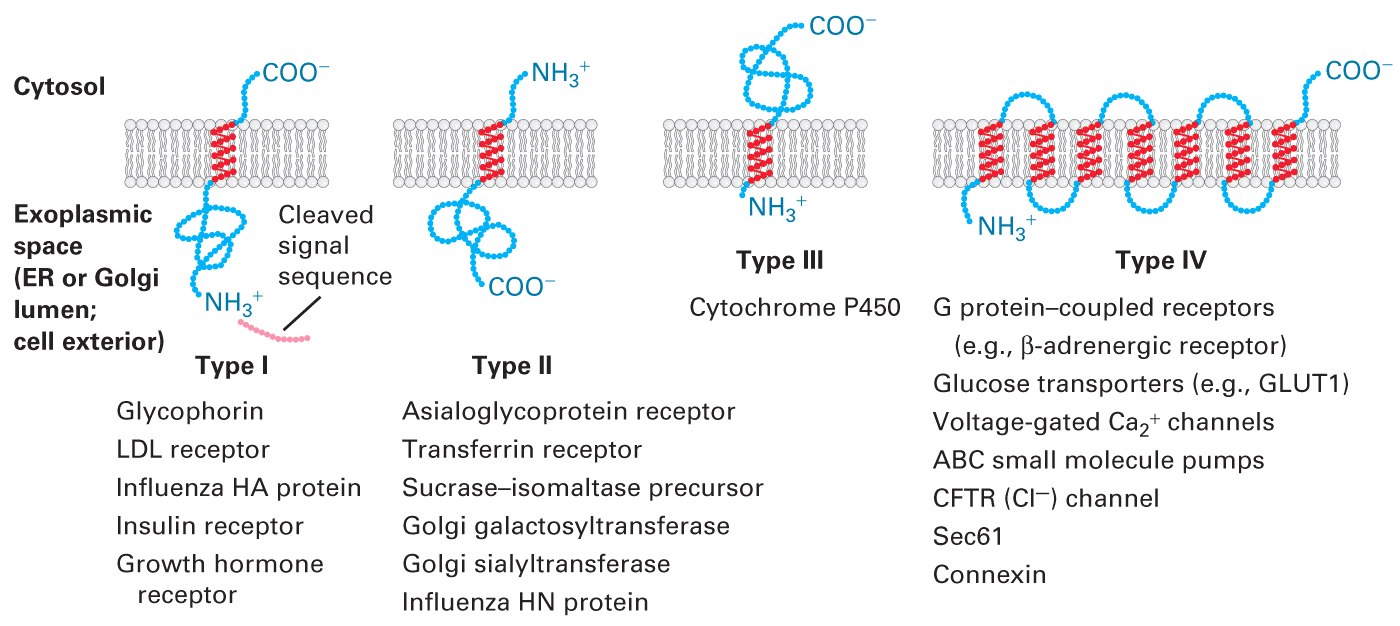 Multipass transmembrane proteins have multiple topogenic sequences
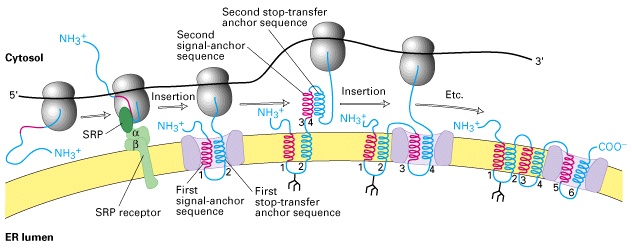 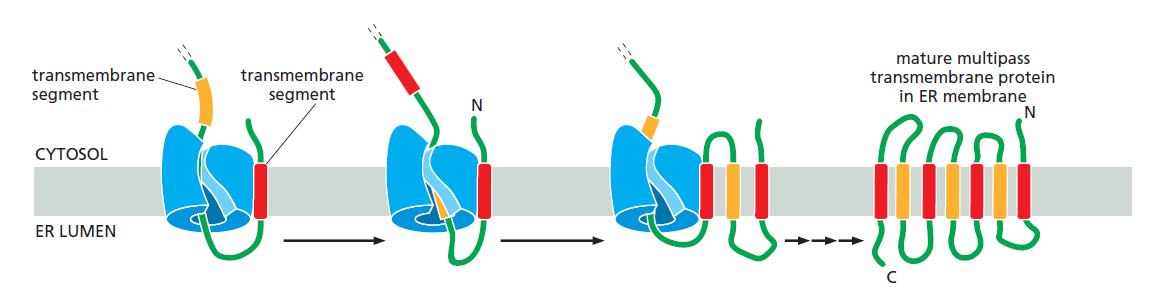 https://app.jove.com/it/embed/player?id=12128&access=843f572e1b&language=it&t=1&s=1&fpv=1
VIDEO 12.6
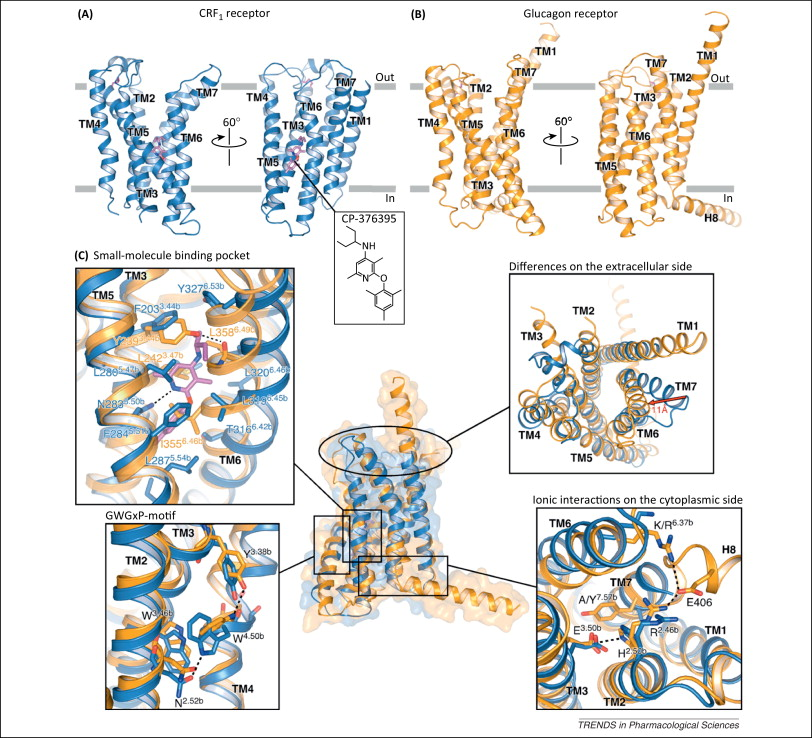 The attachment of a GPI anchor to a protein in the ER.
GPI-anchored proteins are targeted to the ER membrane by an N-terminal signal sequence
Within less than a minute, a transamidase enzyme in the ER cleaves the protein from its membrane-bound C-terminus and simultaneously attaches the new C-terminus to an amino group on a preassembled GPI intermediate.
Protein co- and post-translational 
modifications in the ER
1	addition of carbohydrates  (glycosylation)
2	formation of disulfide bonds
3	proper folding / quality control
4	assembly of multimeric proteins
Sugar-Protein bonds
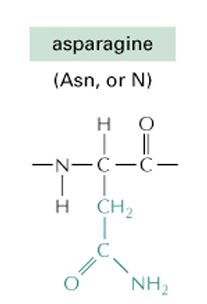 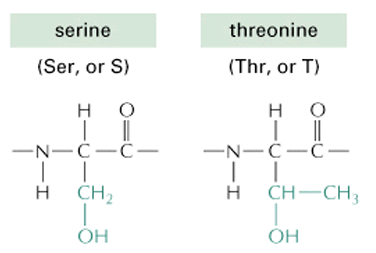 N-linked glycosylation
O-linked glycosylation
N glicosilazione
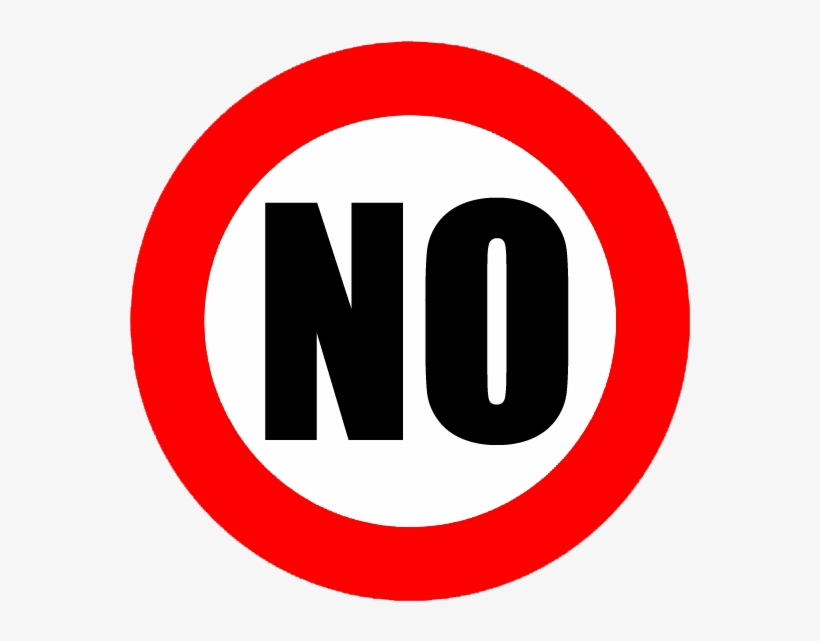 legame degli zuccheri al
N - terminale dell proteina
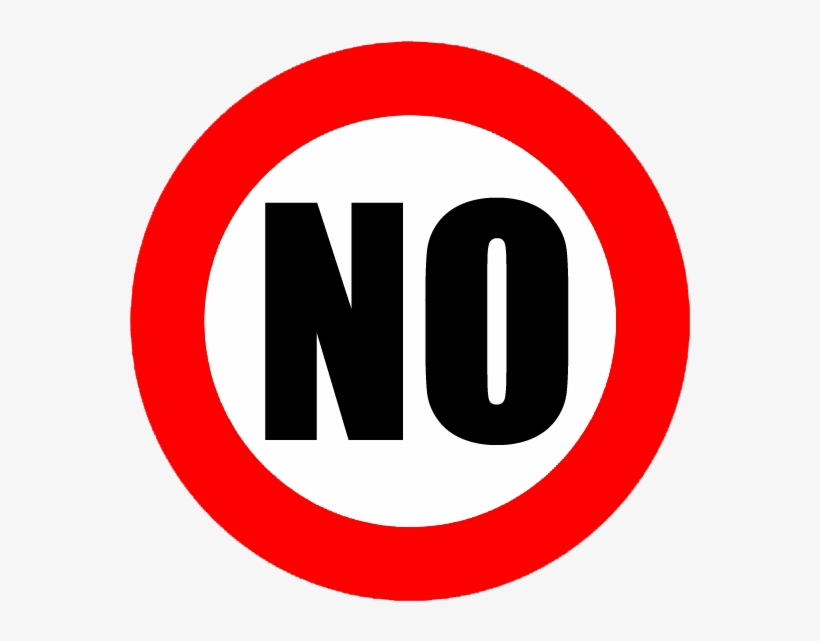 legame degli zuccheri all’azoto
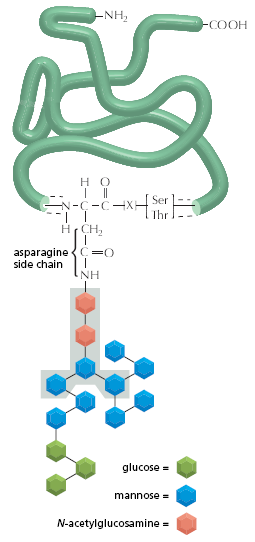 N-linked
glico
proteina
…..  N - X - (S/T) ….
Asparagine-X-(Ser/Thr)
COOH
oligosaccaride
glyco-moiety
N-glicosilazione co-traduzionale
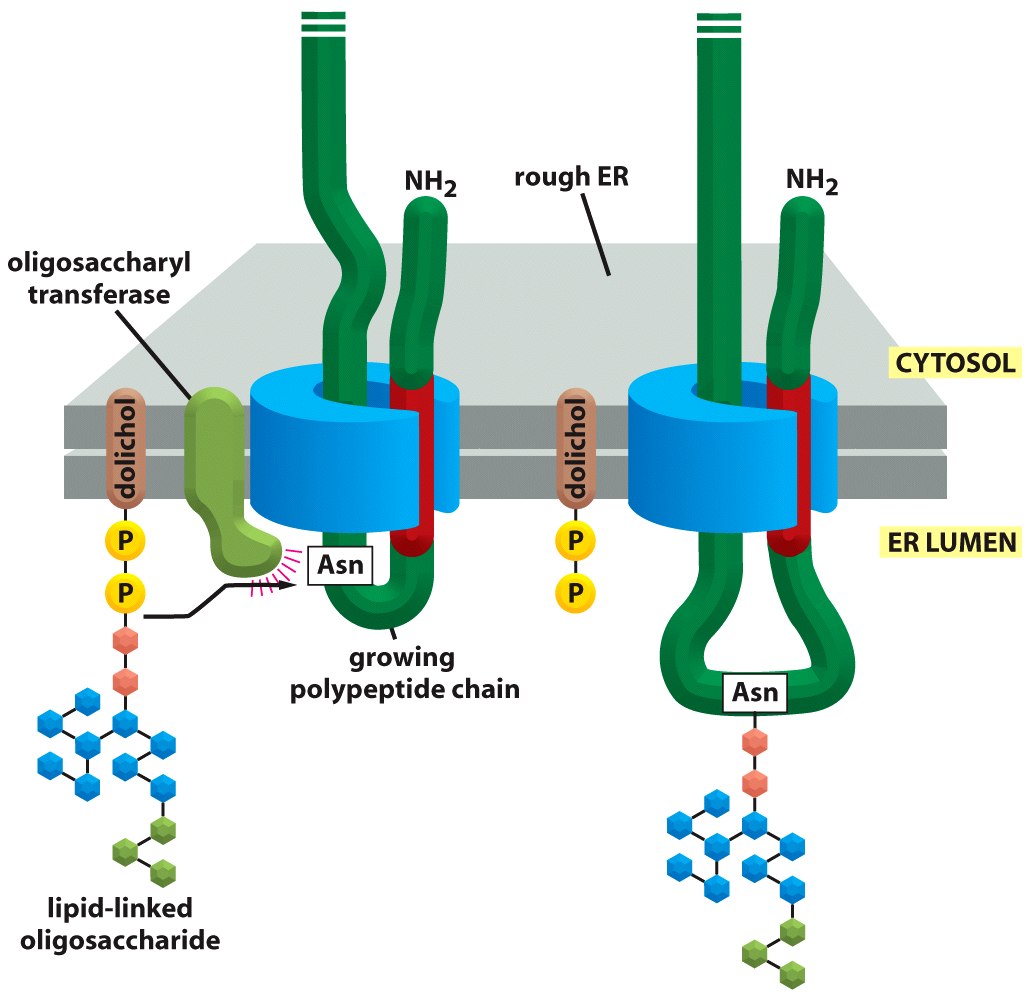 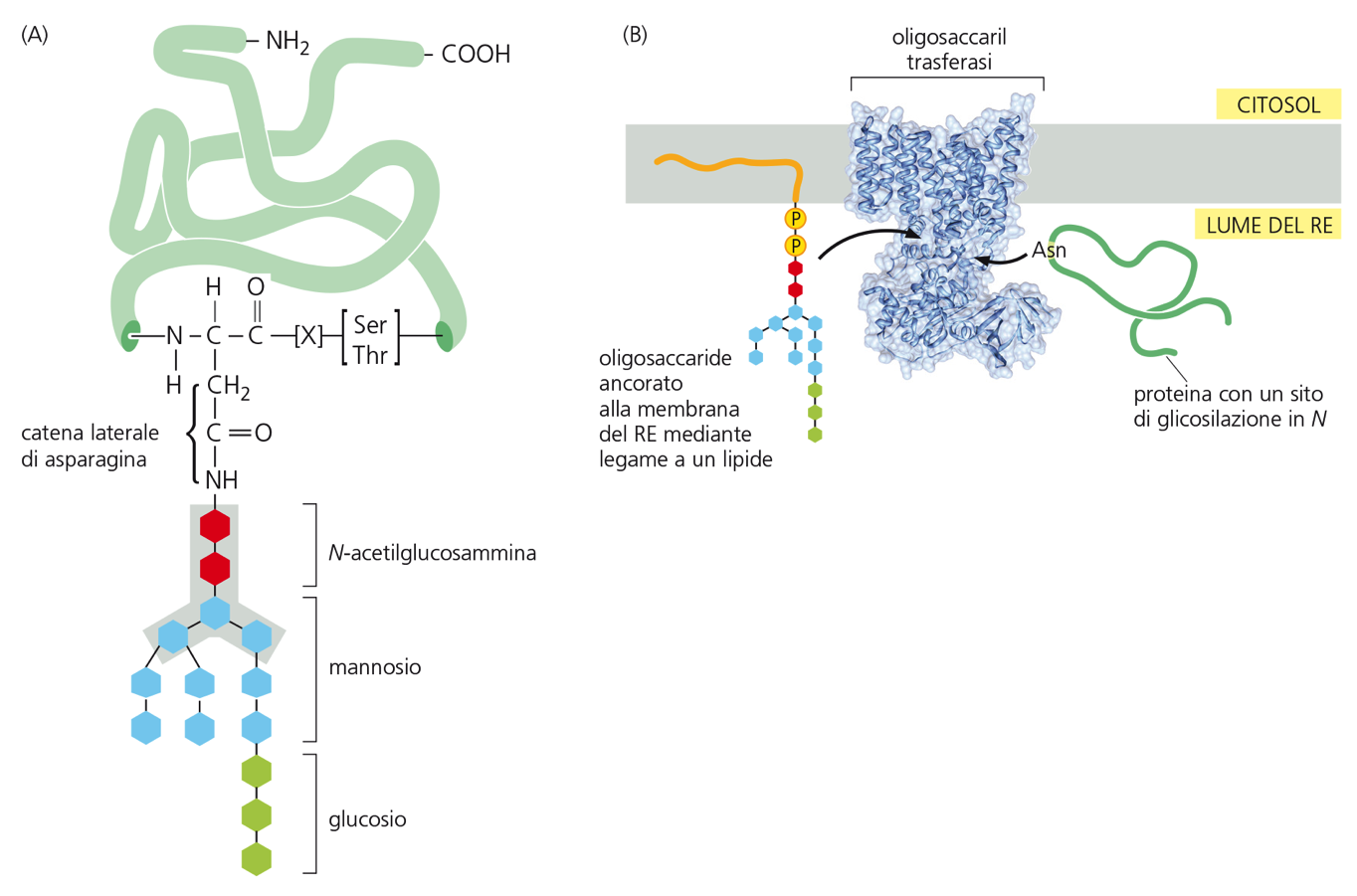 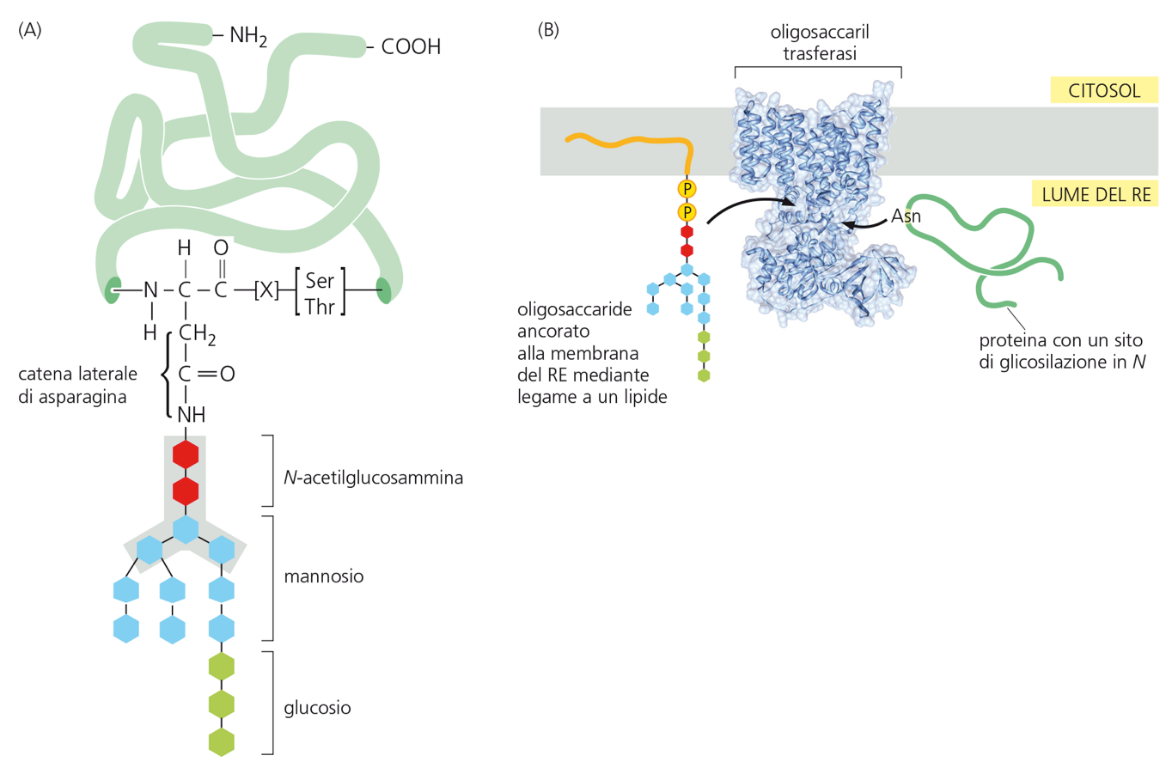 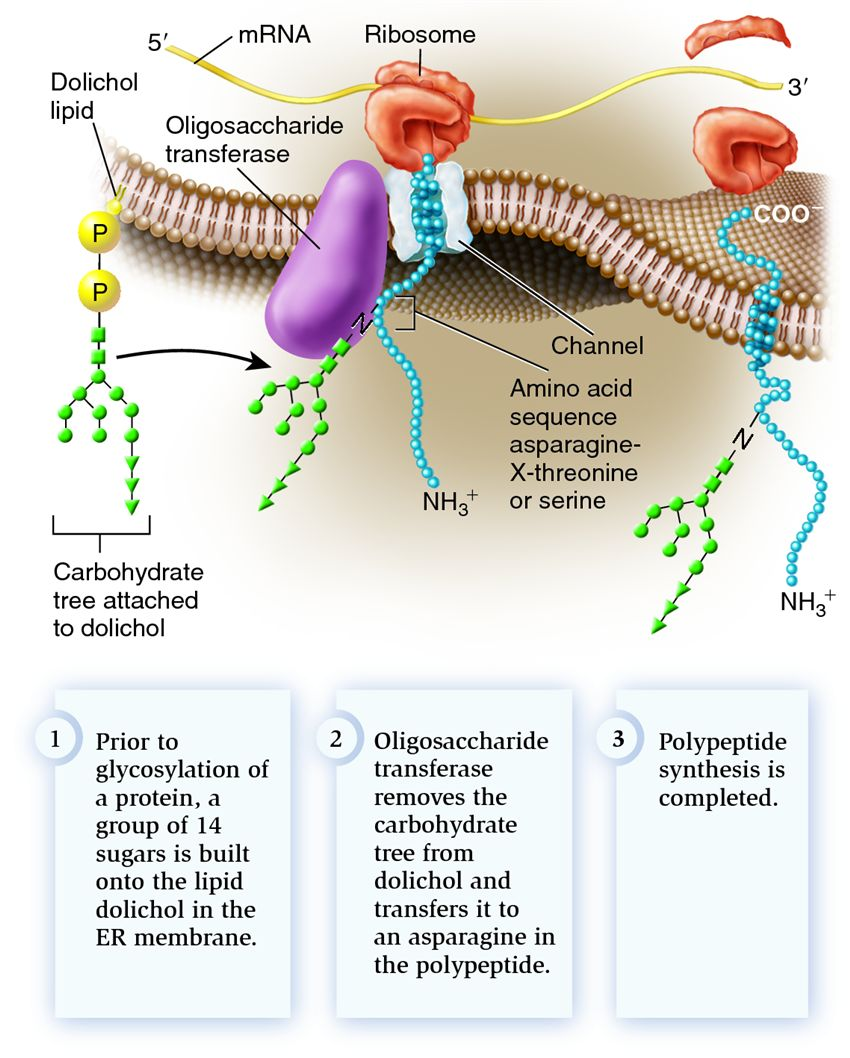 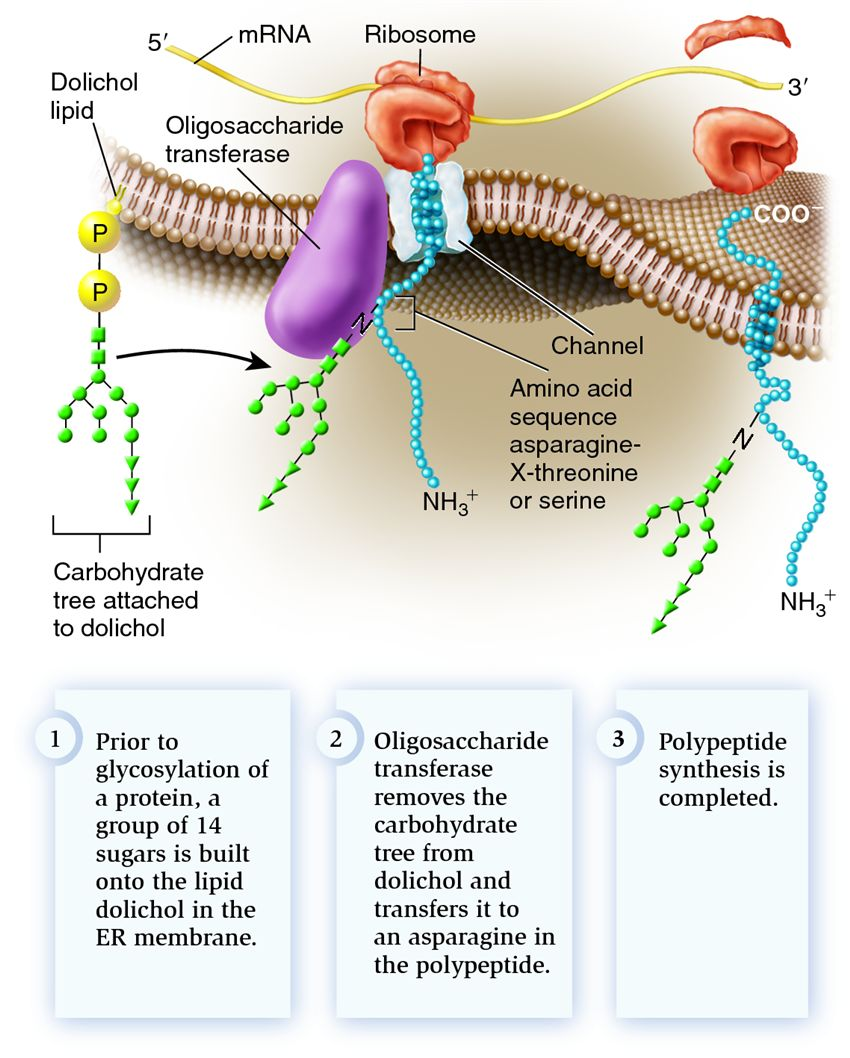 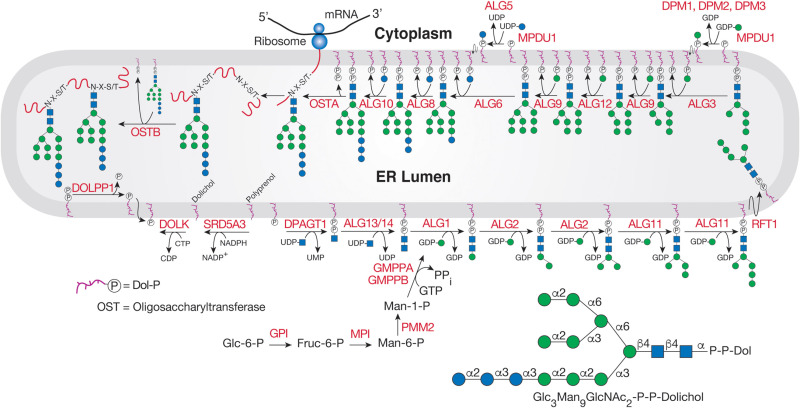 Protein co- and post-translational 
modifications in the ER
1	addition of carbohydrates  (glycosylation)
2	formation of disulfide bonds
3	proper folding / quality control
4	assembly of multimeric proteins
proteina disolfuro isomerasi -  PDI
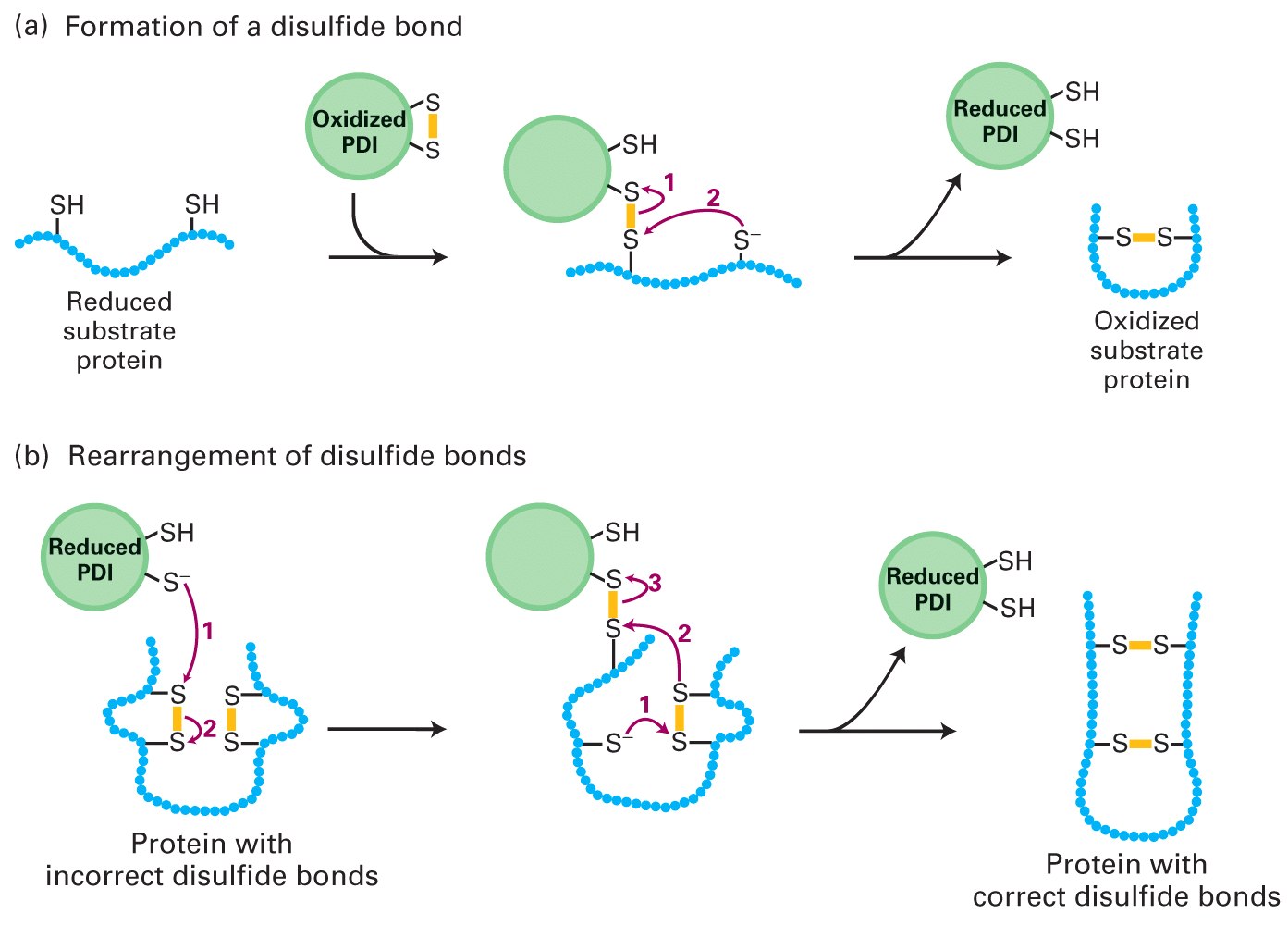 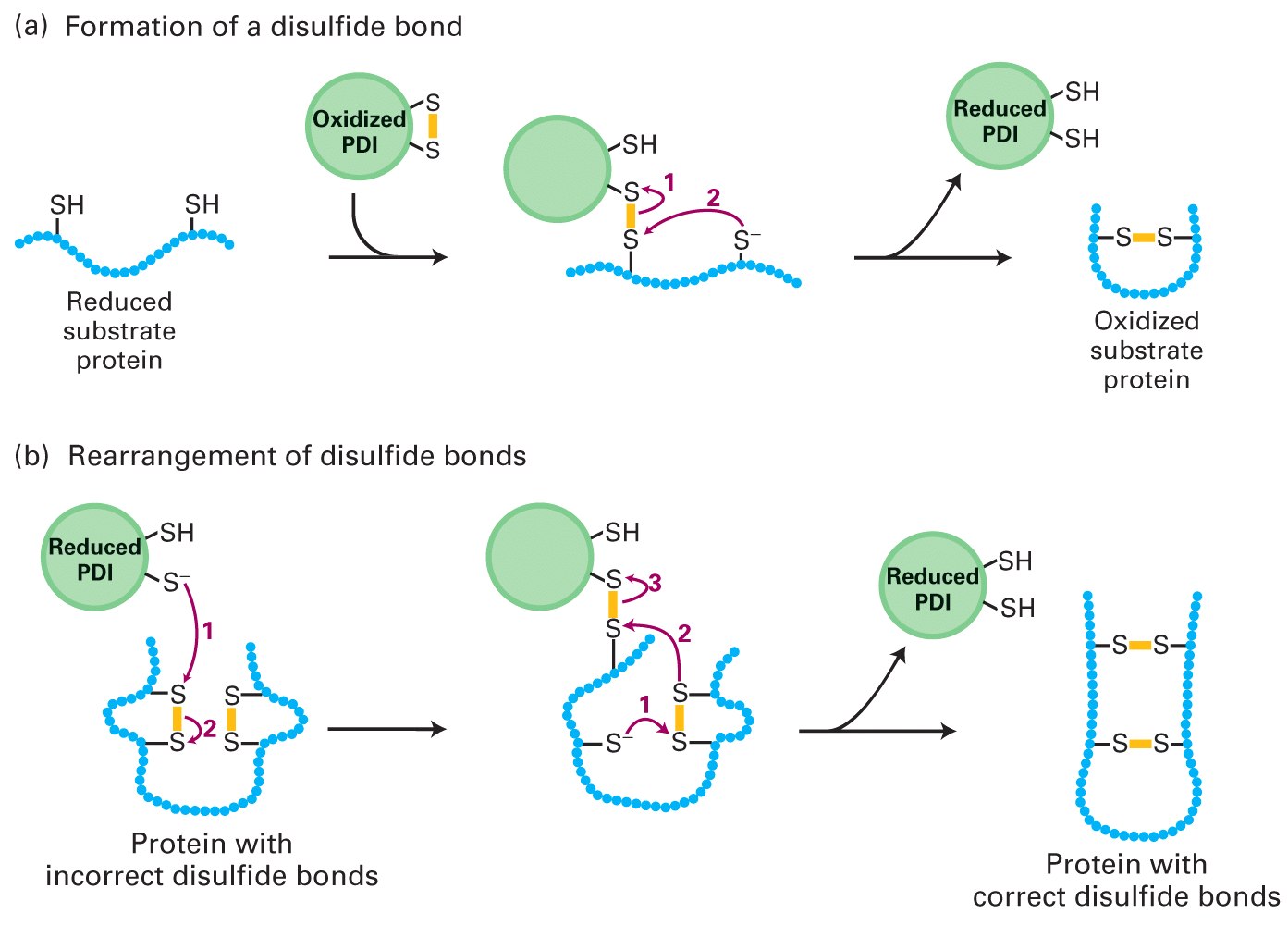 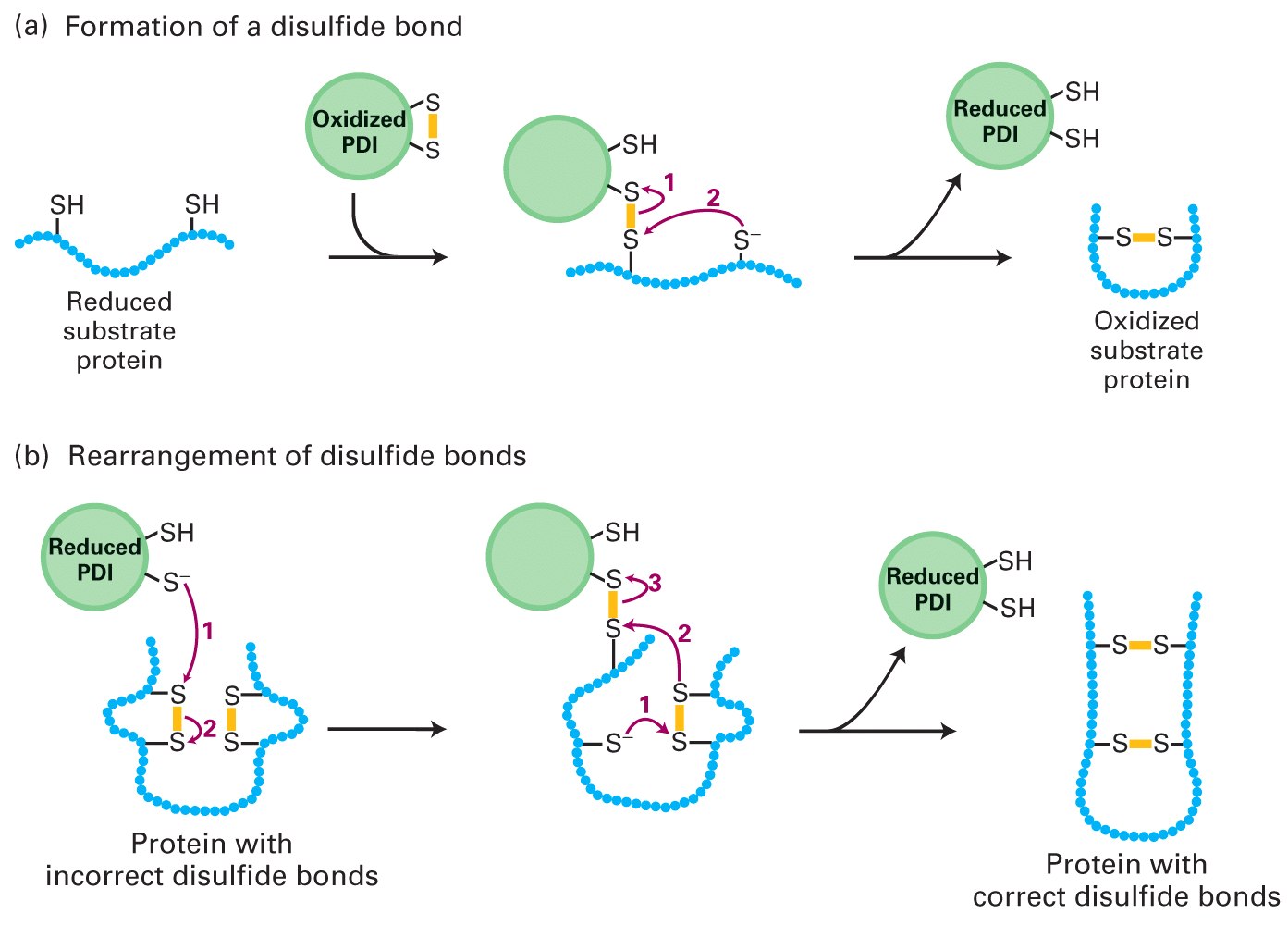 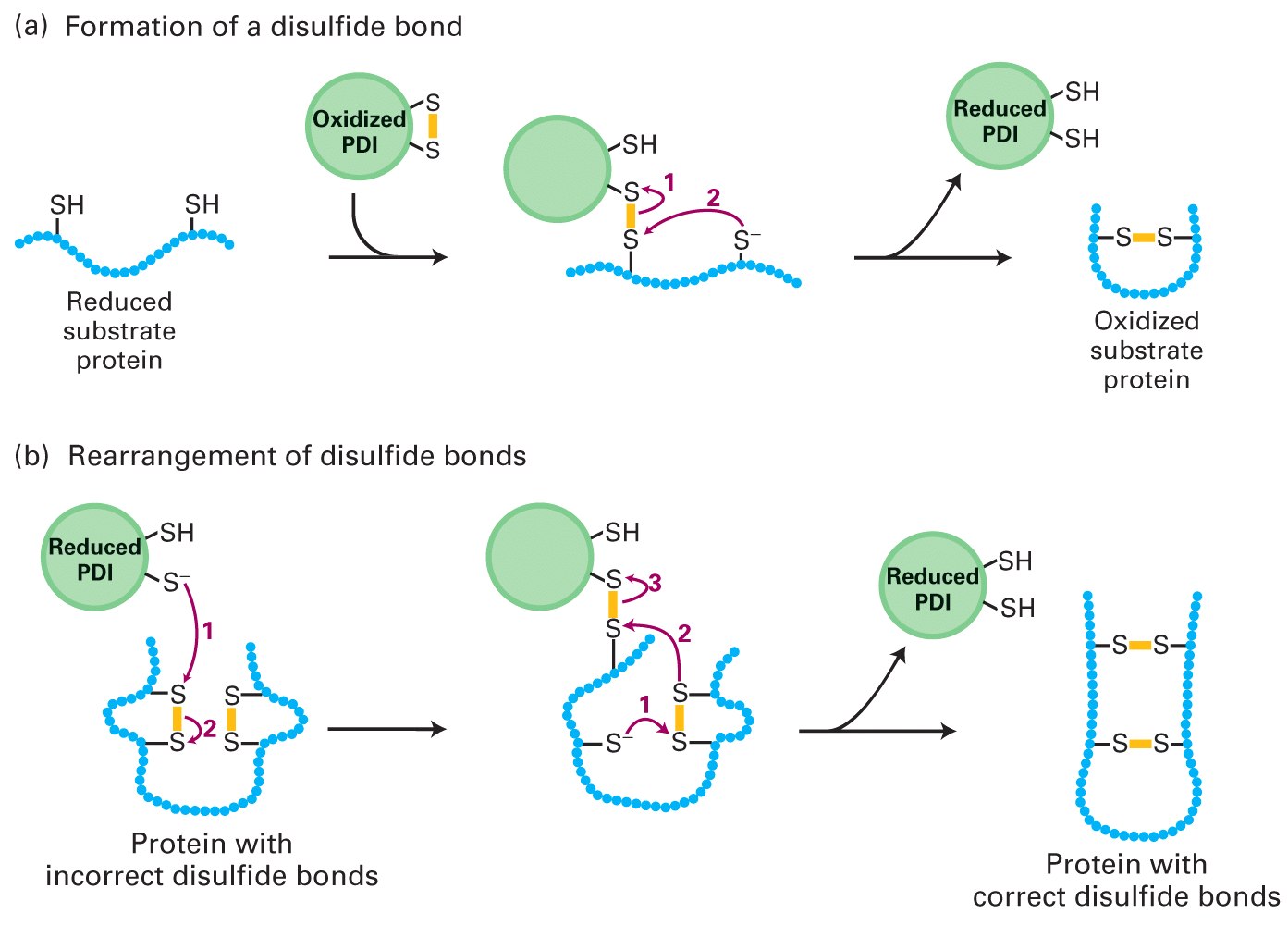 Protein co- and post-translational 
modifications in the ER
1	addition of carbohydrates  (glycosylation)
2	formation of disulfide bonds
3	proper folding / quality control
4	assembly of multimeric proteins
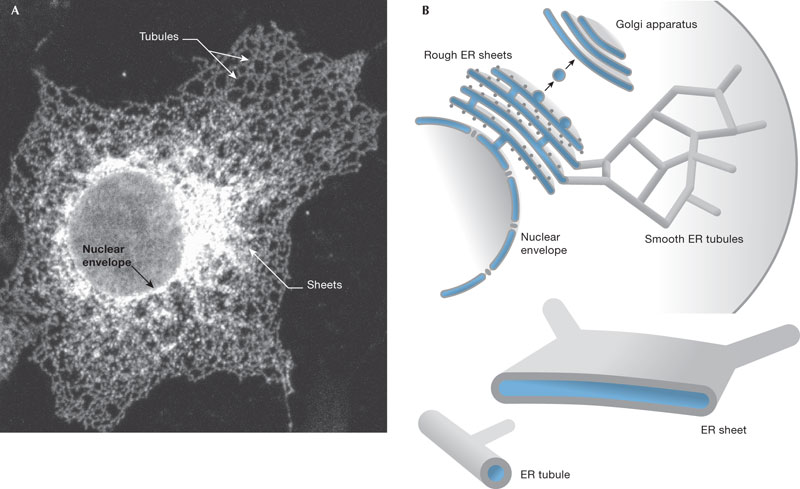 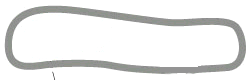 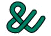 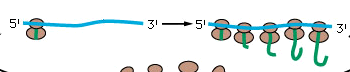 Chaperones: folding
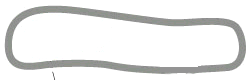 ER
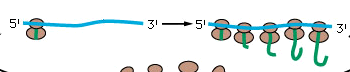 unfolded
protein
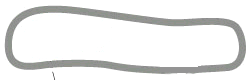 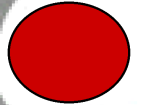 chaperone protein
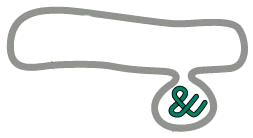 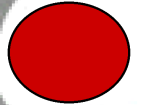 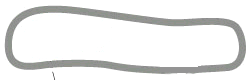 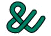 Chaperones: quality control
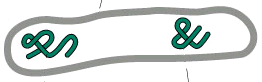 properly folded protein
ER
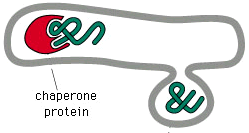 misfolded
protein
chaperone protein
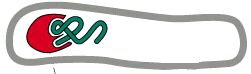 refolding
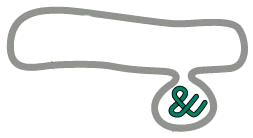 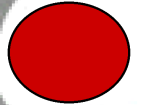 Molte proteine non riescono a raggiungere il loro corretto stato ripiegato (>80% per alcune proteine)
Two ER chaperone proteins:calnexin and calreticulin
These chaperones are carbohydrate-binding proteins, or lectins, which bind to oligosaccharides on incompletely folded proteins
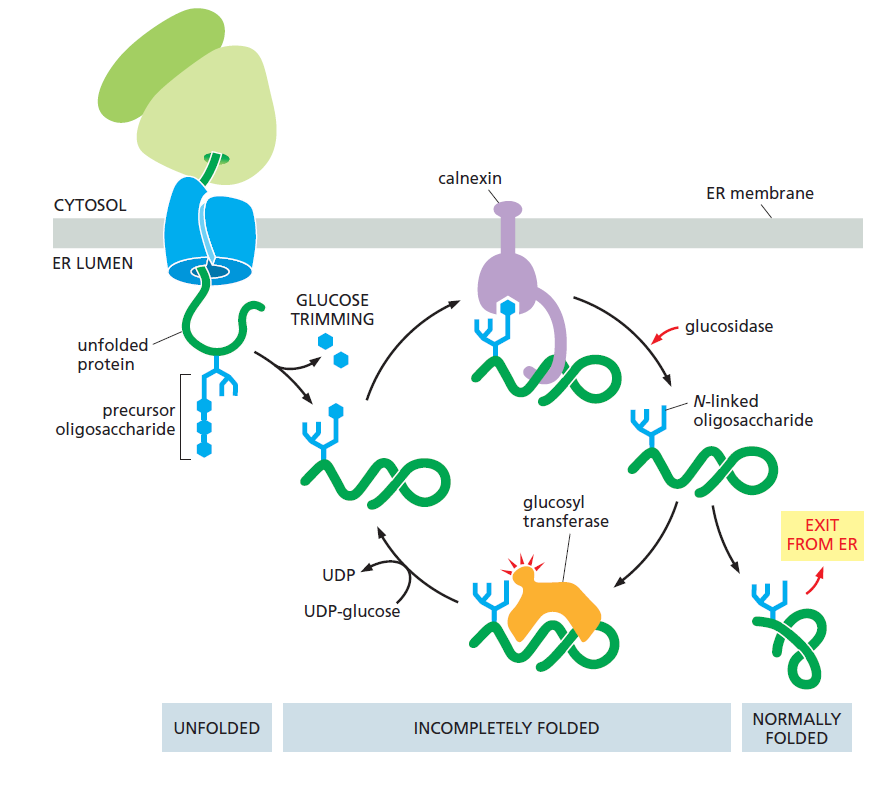 Correct folding of newly made proteins is facilitated by several ER proteins
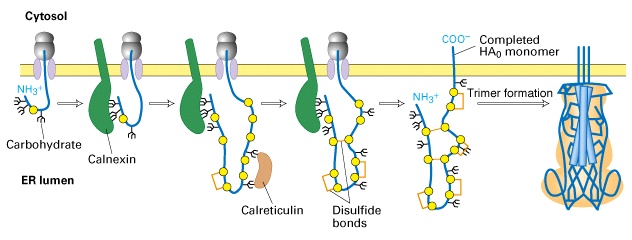 Alterations in the function of the endoplasmic reticulum (ER) can result in the accumulation of unfolded or misfolded proteins, a cellular condition referred to as ER stress. 

ER stress engages the unfolded protein response (UPR), an adaptive reaction that reduces unfolded protein load to maintain cell viability and function.
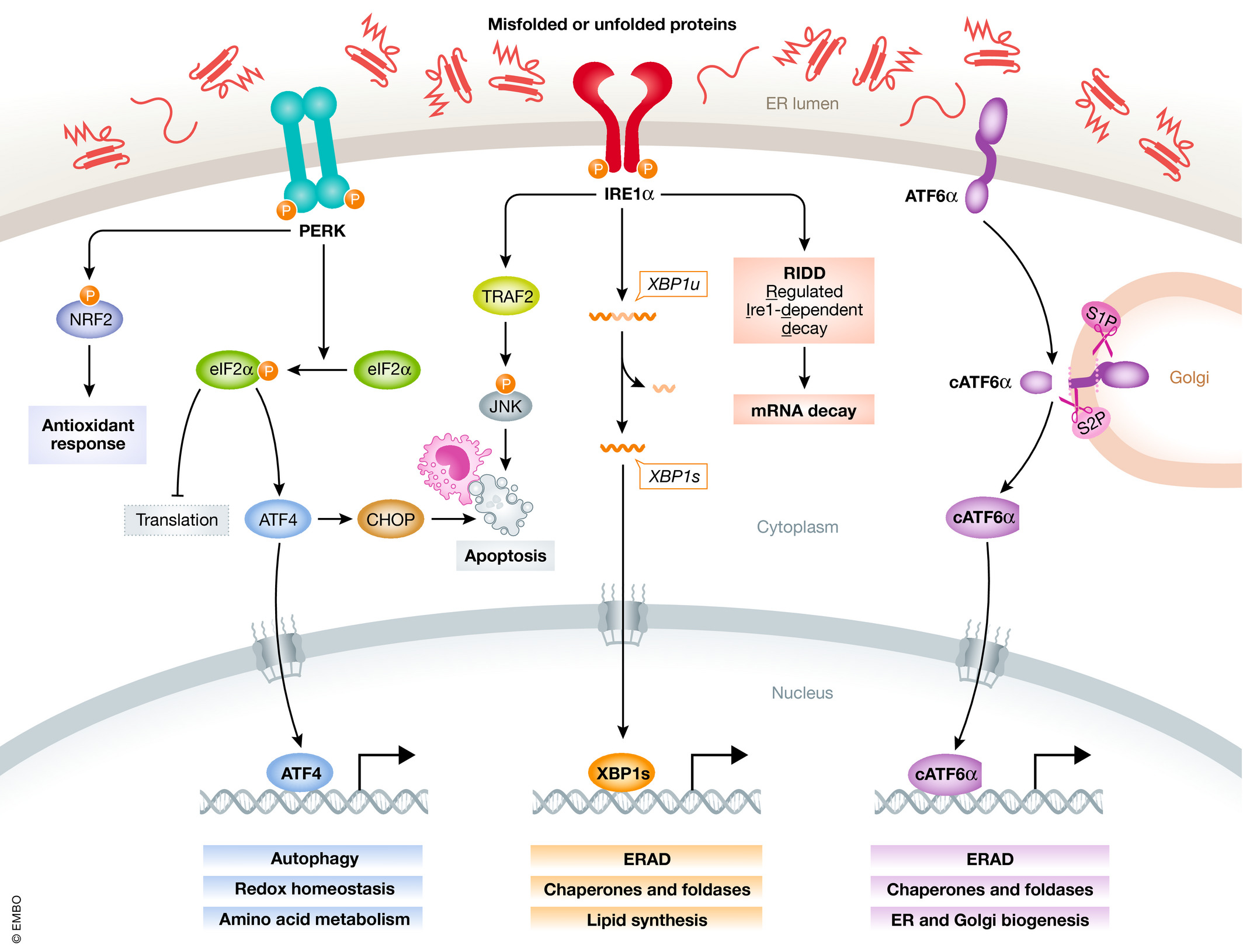 In order to restore protein folding capacity with protein synthesis requirements, a coordinated transcriptional and translational network termed the unfolded protein response (UPR) is initiated. 


The UPR monitors protein folding levels within the ER and readjusts folding capacity to match synthesis load, thus ensuring a successful balance for protein homeostasis
A failure in the polypeptide chain to adopt its native conformation may lead to activation of degradation pathways, including ER-associated degradation (ERAD).
 
In this process, misfolded protein is retro-translocated across the ER membrane into the cytosol, where it is ubiquitylated and targeted for degradation via the 26S proteasome.
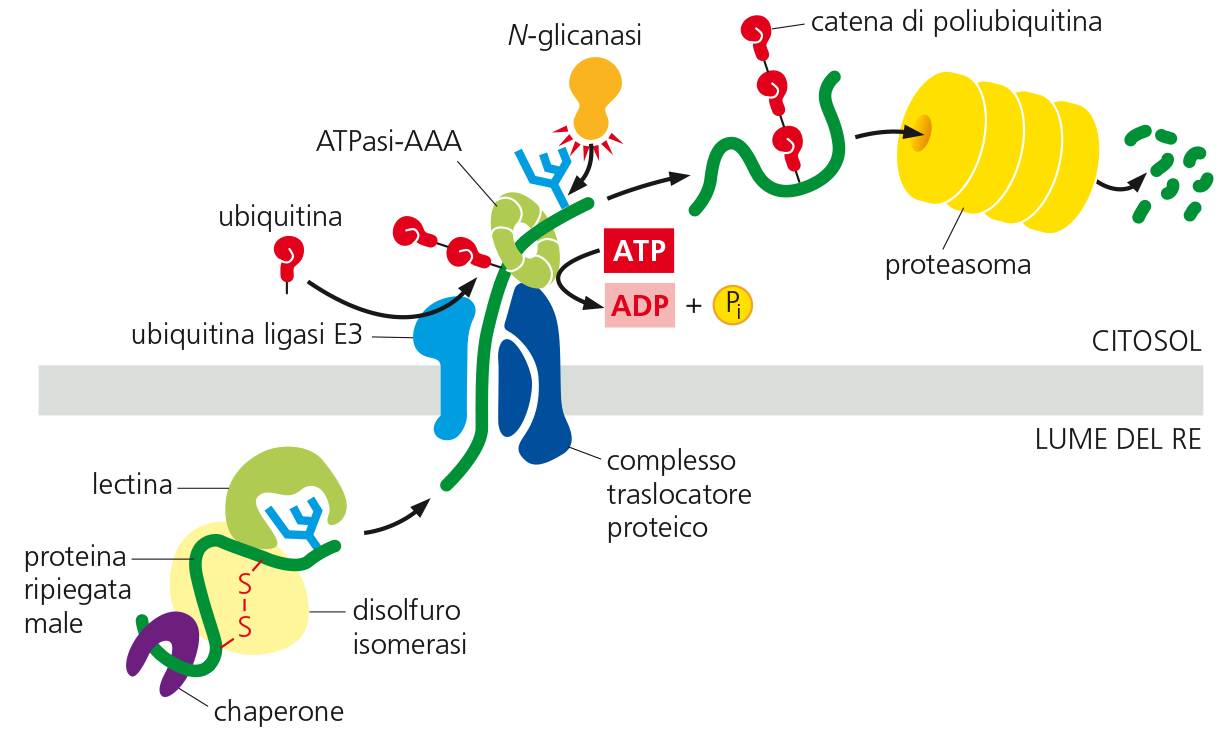 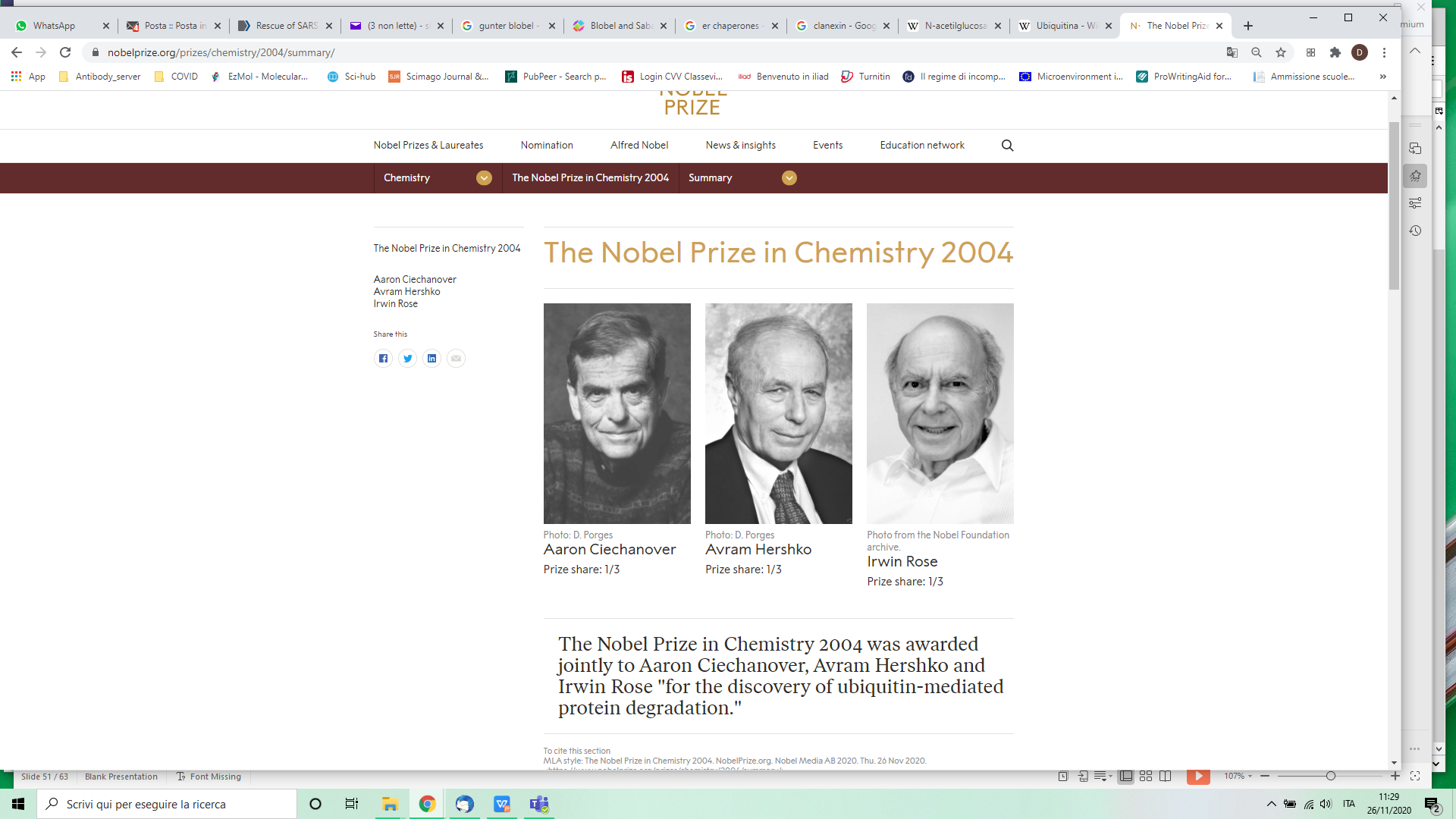 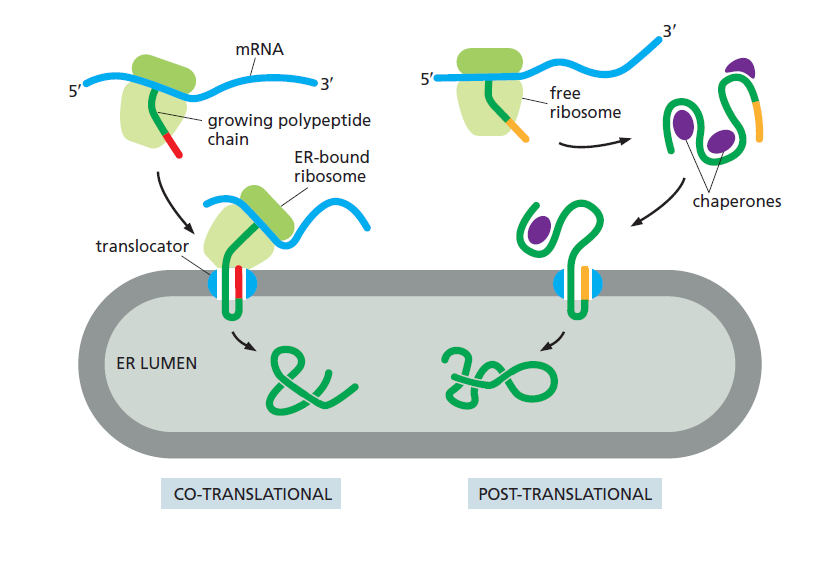 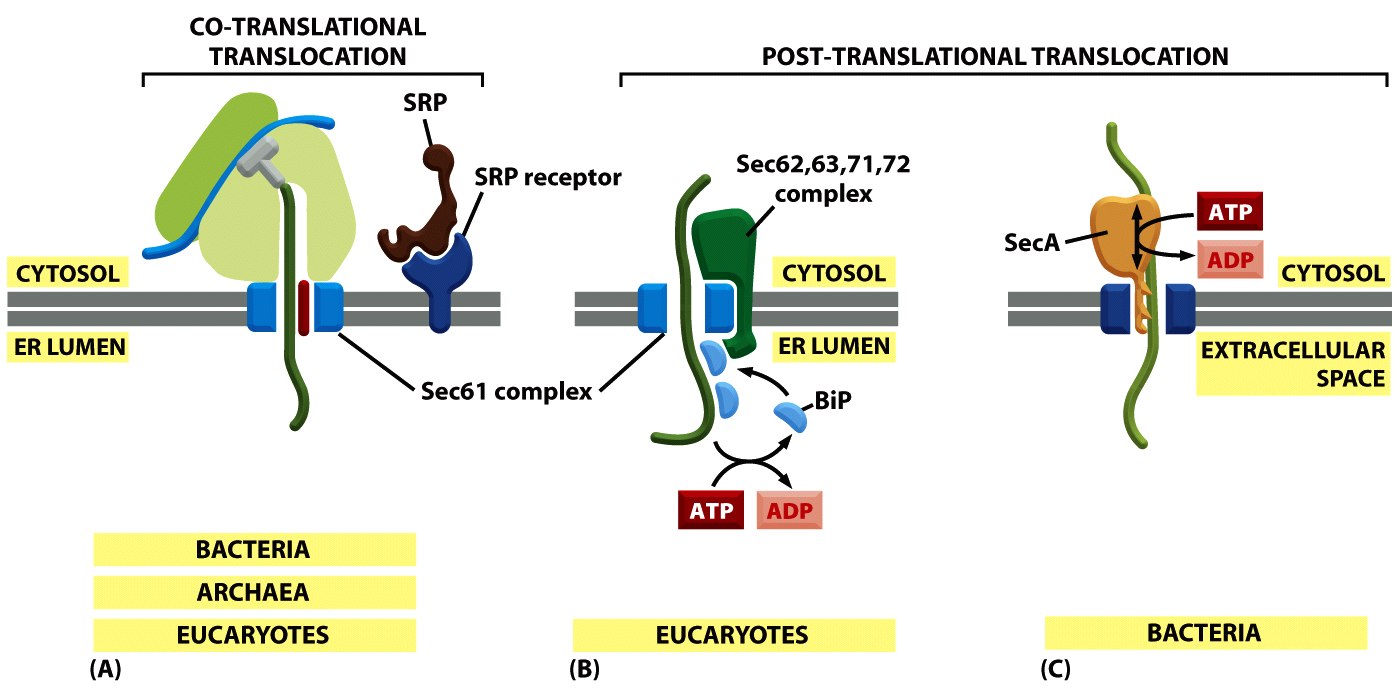 Figure 12-44  Molecular Biology of the Cell (© Garland Science 2008)
RER and SER
Reticolo endoplasmico liscio

Detossificazione di farmaci

Metabolismo glucidico (glicogeno)

Immagazzinamento di calcio

Sintesi di bio-membrane
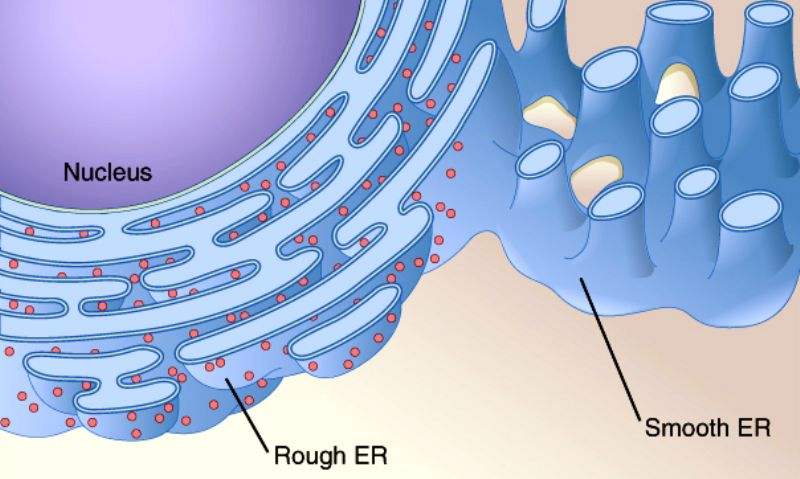 Endoplasmic reticulum (ER)-localized enzymes synthesize the vast majority of cellular lipids.
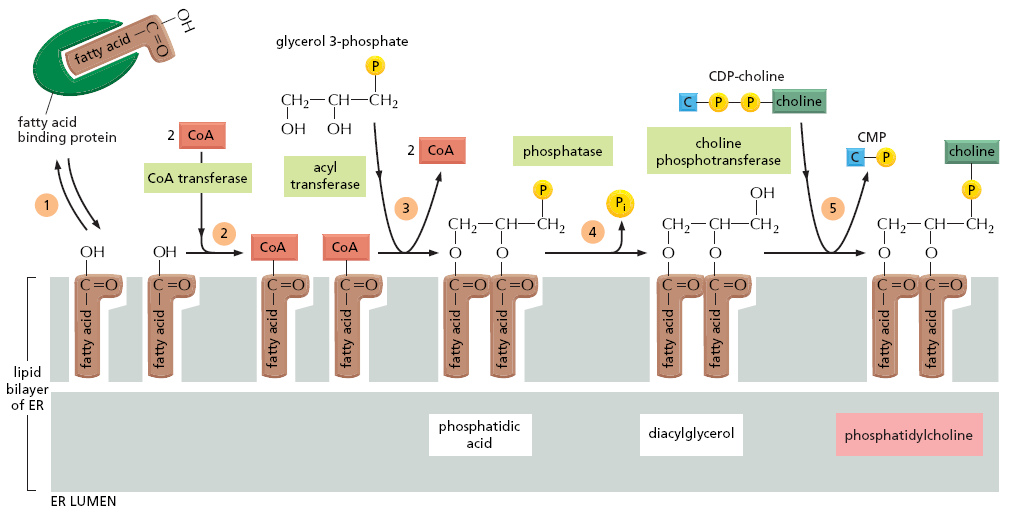 Signals from outside and inside the cell are directed to ER-localized enzymes, and lipid enzyme activities are defined by the integration of internal, homeostatic, and external information.
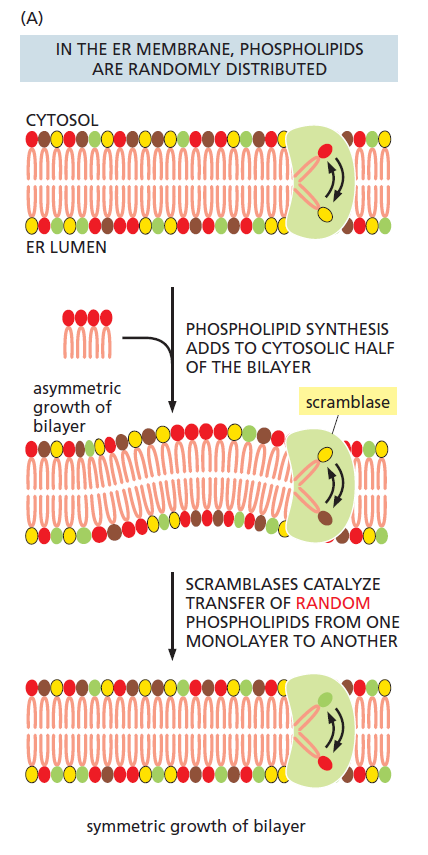 - phospholipid synthesis takes place in the cytosolic leaflet of the ER lipid bilayer 

- there needs to be a mechanism that transfers some of the newly formed phospholipid molecules to the lumenal leaflet of the bilayer
scramblase
scramblase scrambles the inner and outer phospholipid leaflets.
Lipids are distributed in a highly heterogeneous fashion in different cellular membranes.
the bulk of lipid traffic is mediated by a large group of lipid transfer proteins (LTPs), which move small numbers of lipids at a time using hydrophobic cavities that stabilize lipid
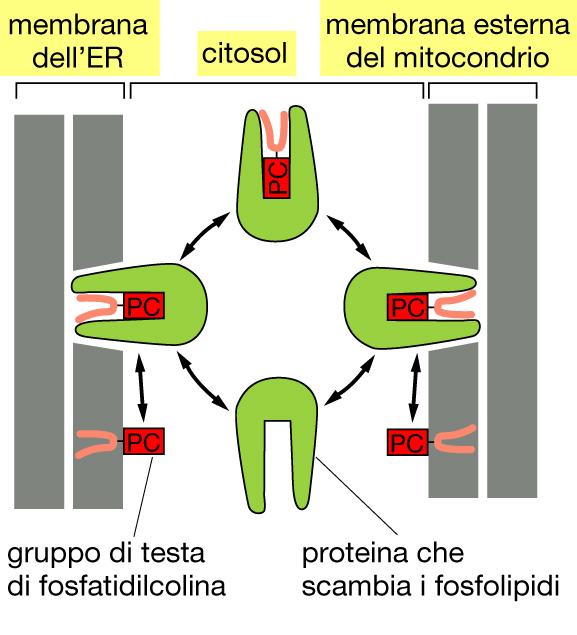 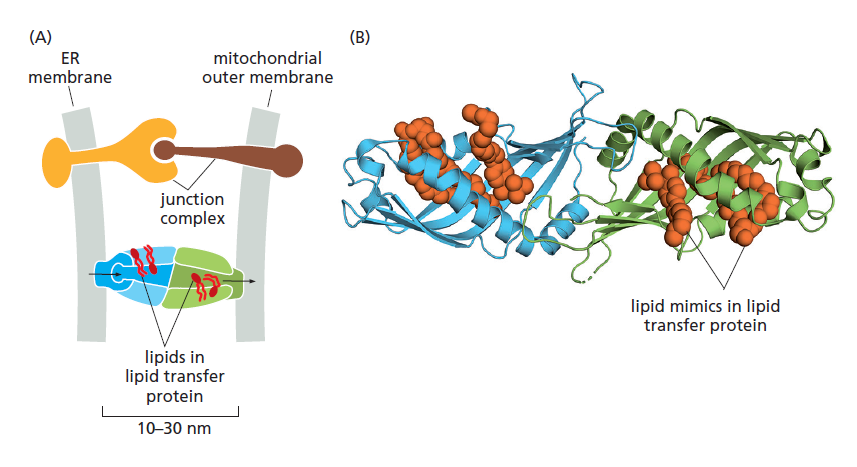 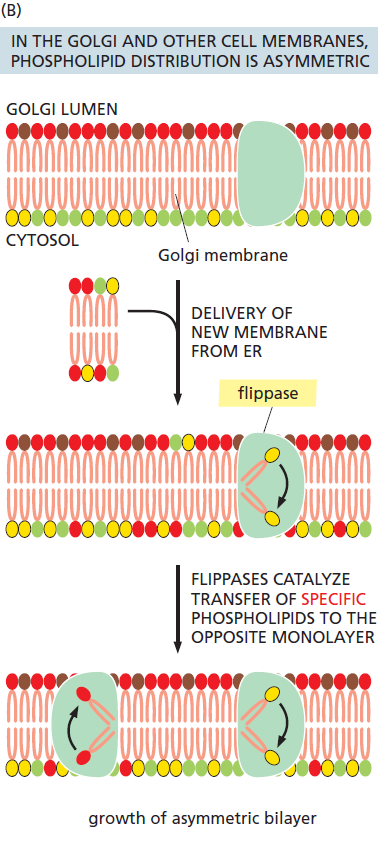 Flippase moves an outer phospholipid leaflet to the inner phospholipid leaflet. 

Floppase does the opposite; it moves an inner phospholipid leaflet to the outer phospholipid leaflet.
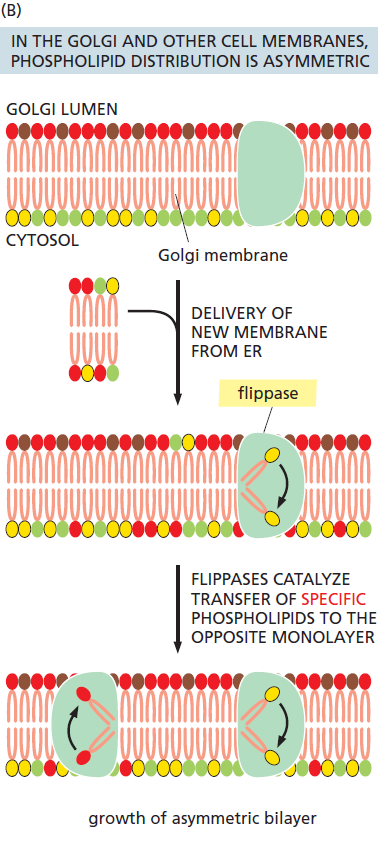 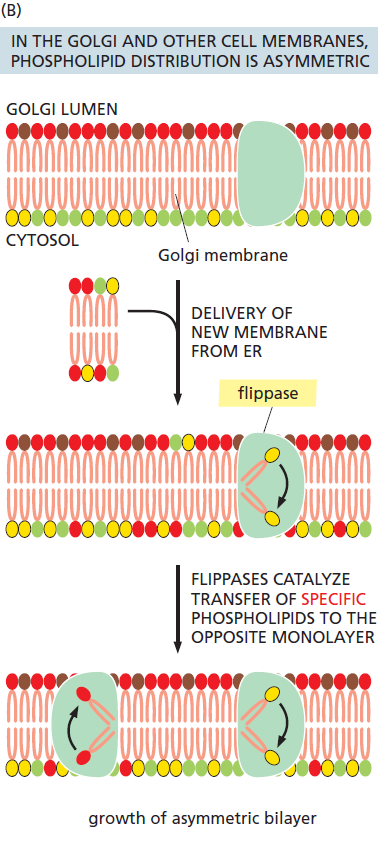 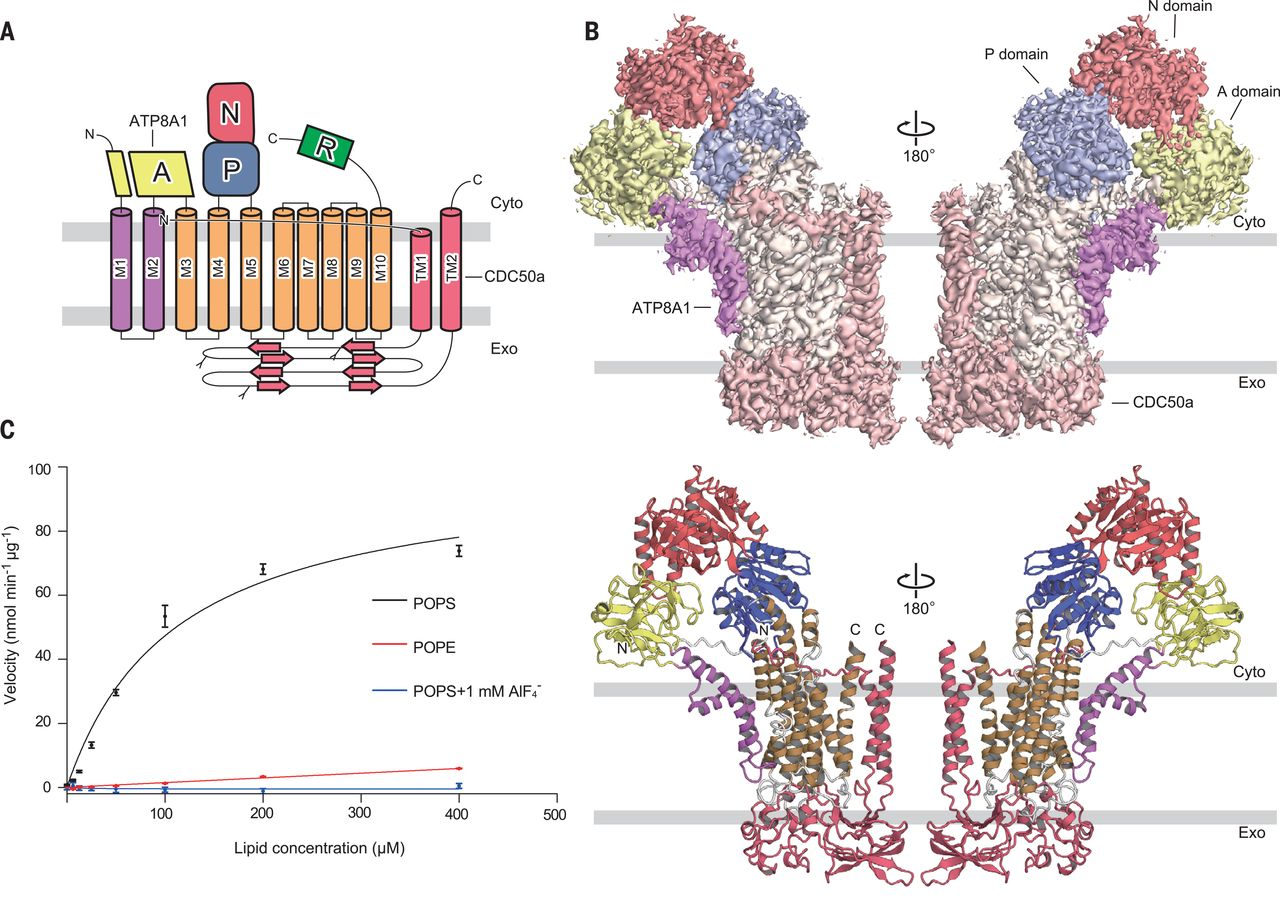 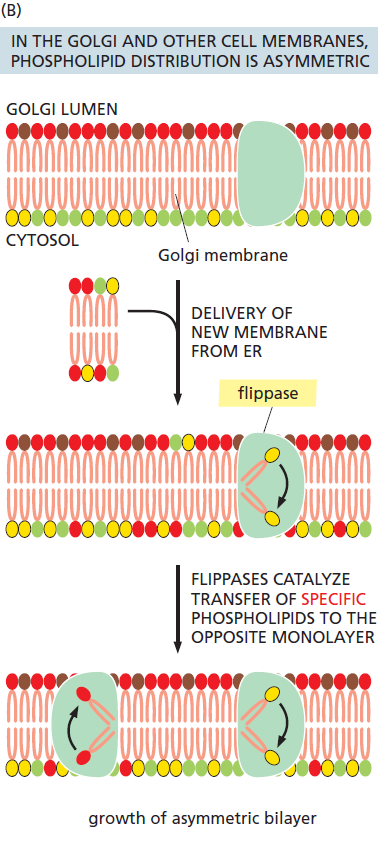 Flippase,floppase, and scramblase are enzymes that change the positions of phospholipids within cell membranes. 

They are essentially lipid transport proteins that aid the movement of phospholipid molecules within the cell membrane.
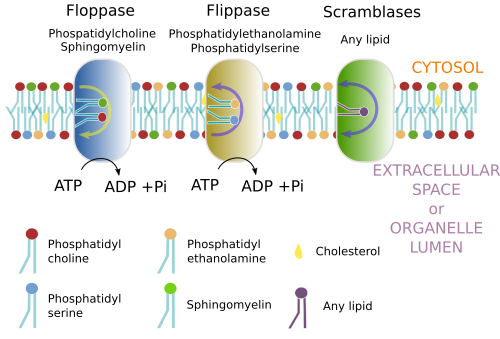 Vesicular transport
secretion
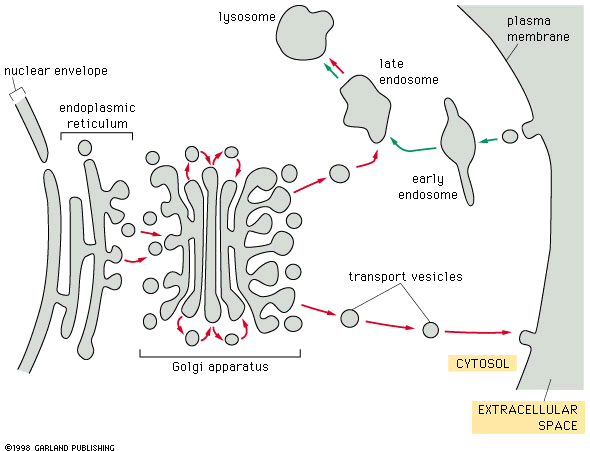 ER
Golgi
complex